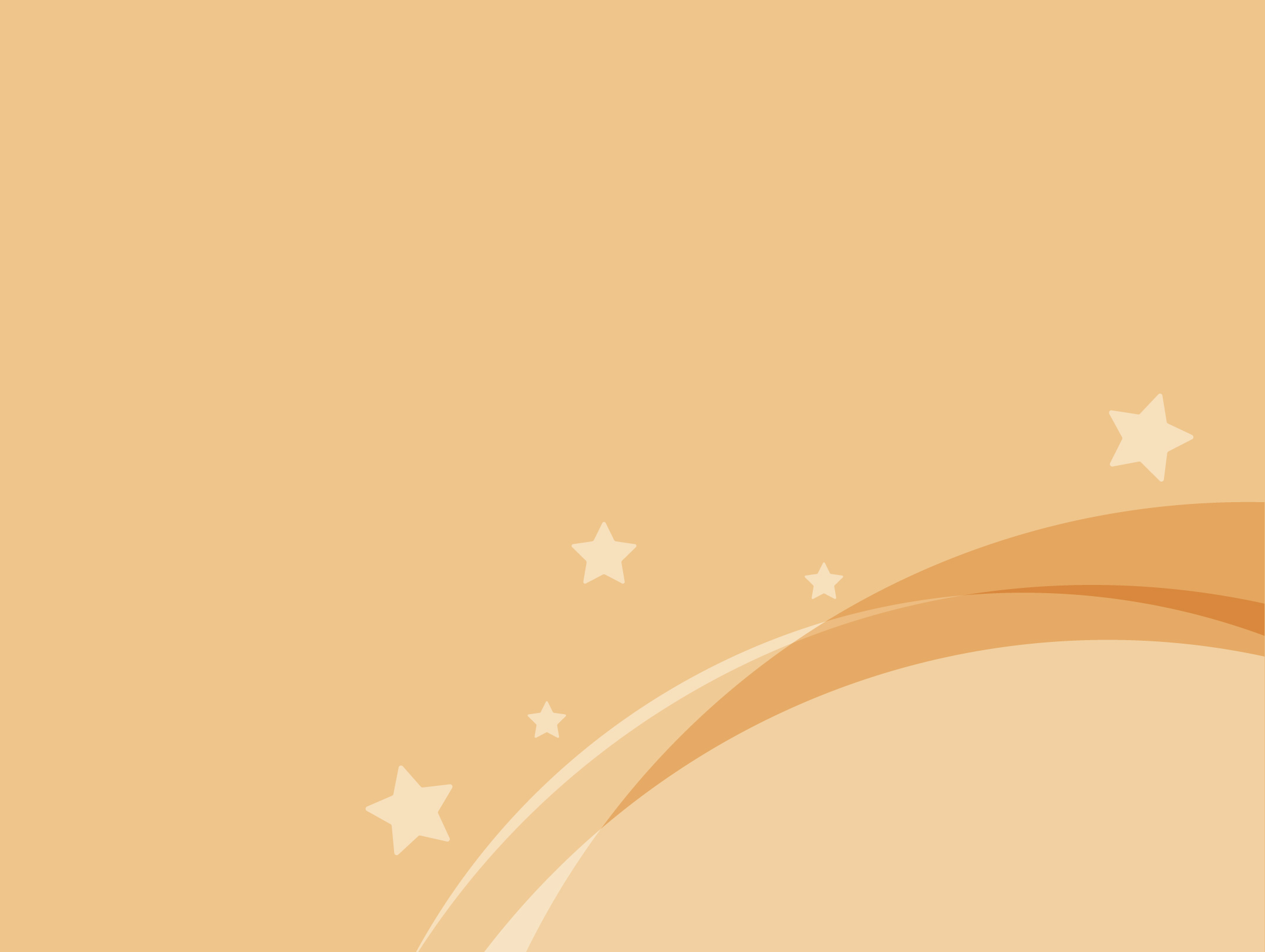 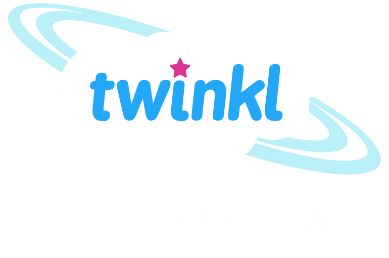 Maths
Measurement
Year One
Maths | Year 2 | Measurement | Telling the Time | Lesson 1 of 4: Race Against the Clock
Aim
To show quarter past and quarter to times on a clock.
Success Criteria
I can read quarter past times on a clock.
I can read quarter to times on a clock.
I can make quarter past times on a clock.
I can make quarter to times on a clock.
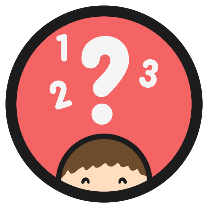 Out of Time
These driver’s clocks are all an hour too slow.
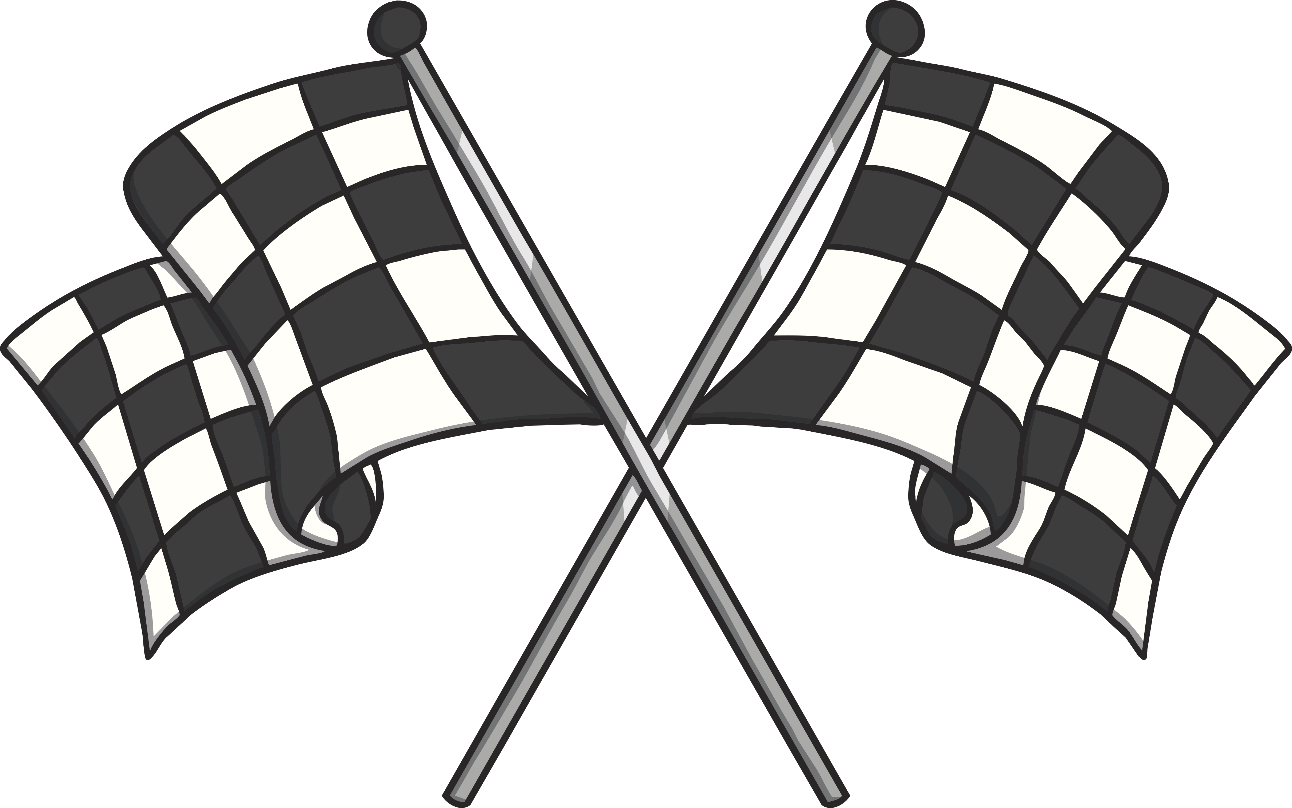 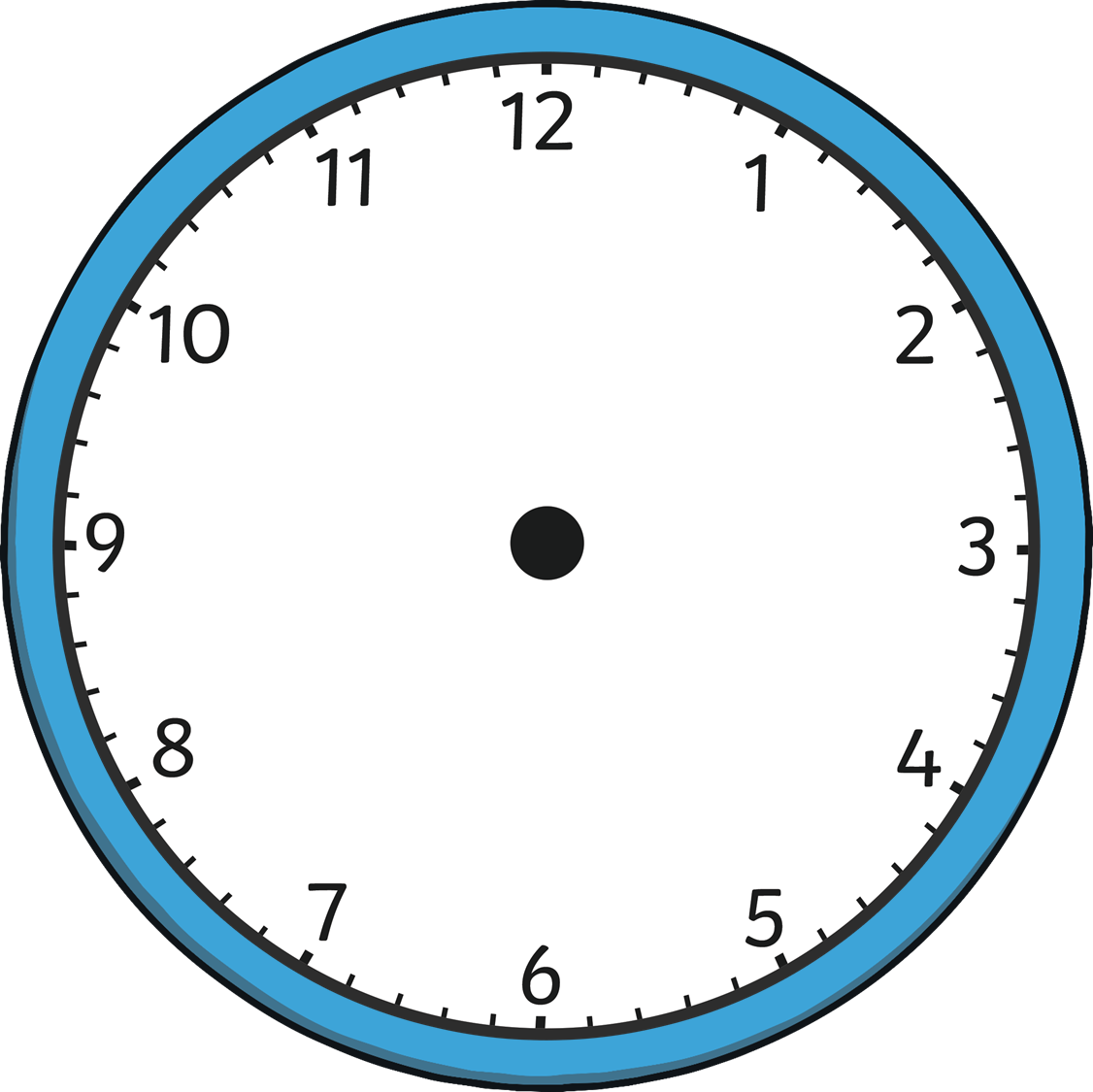 4 o’clock
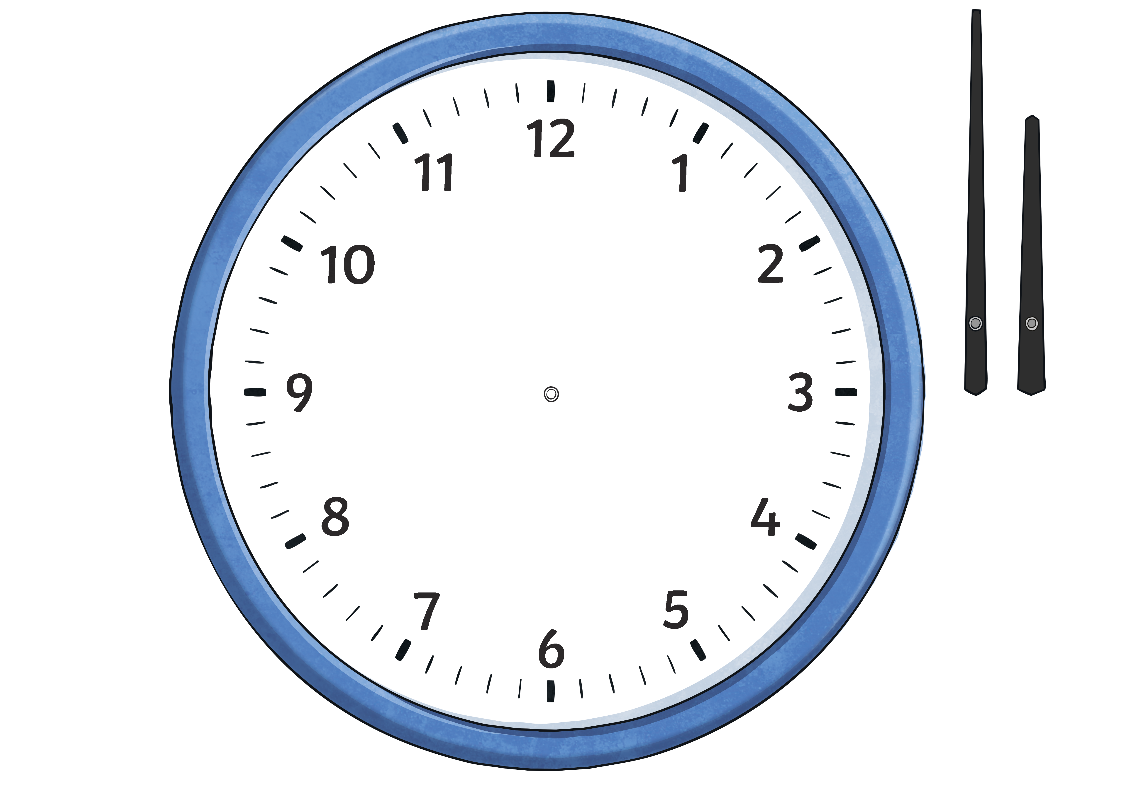 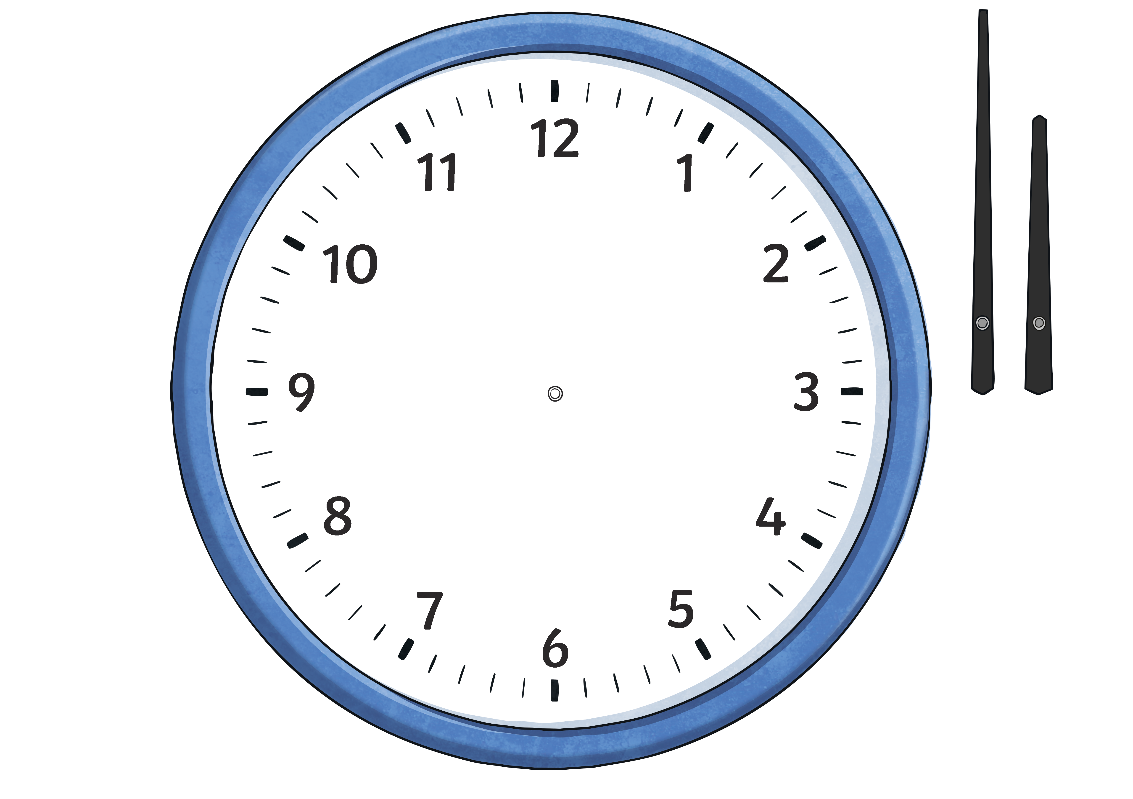 ?
Can you say what the correct times should be?
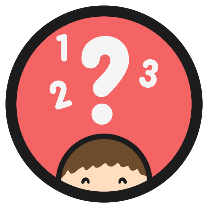 Out of Time
These driver’s clocks are all an hour too slow.
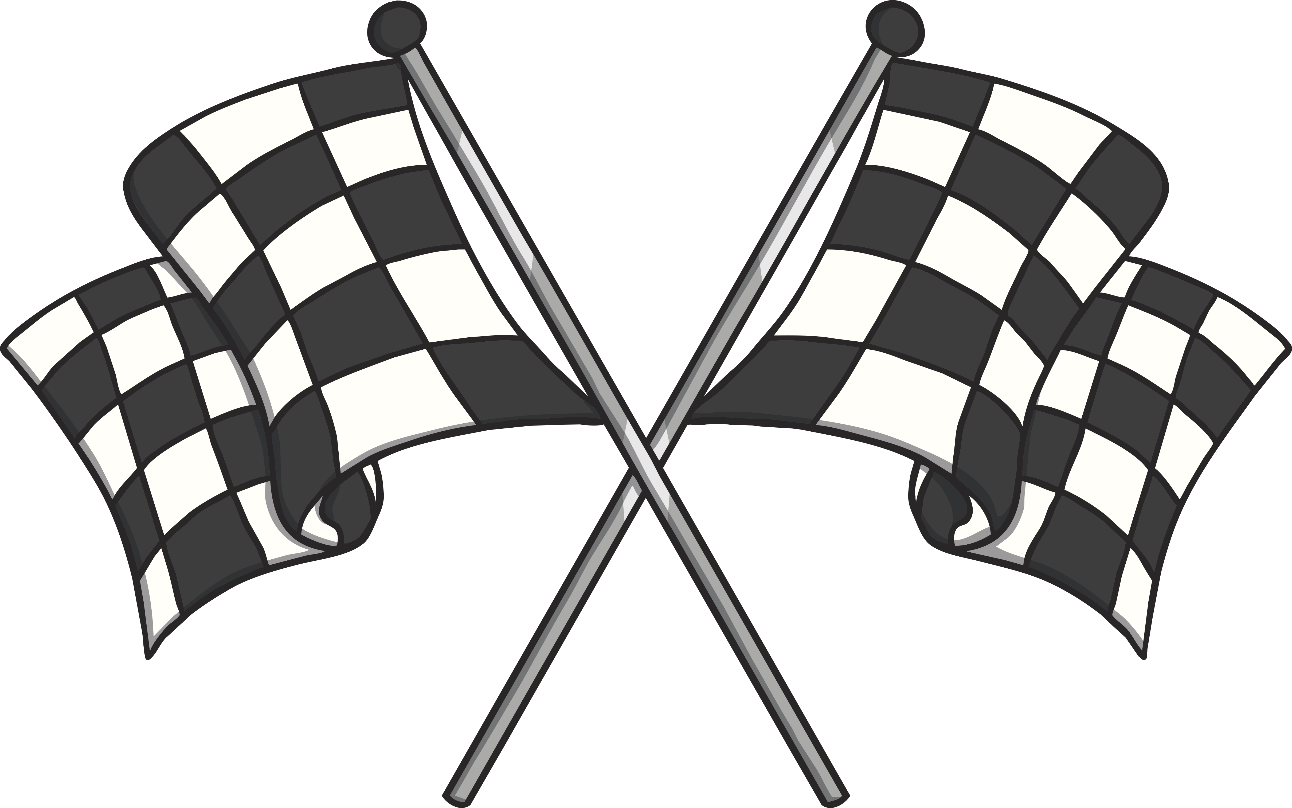 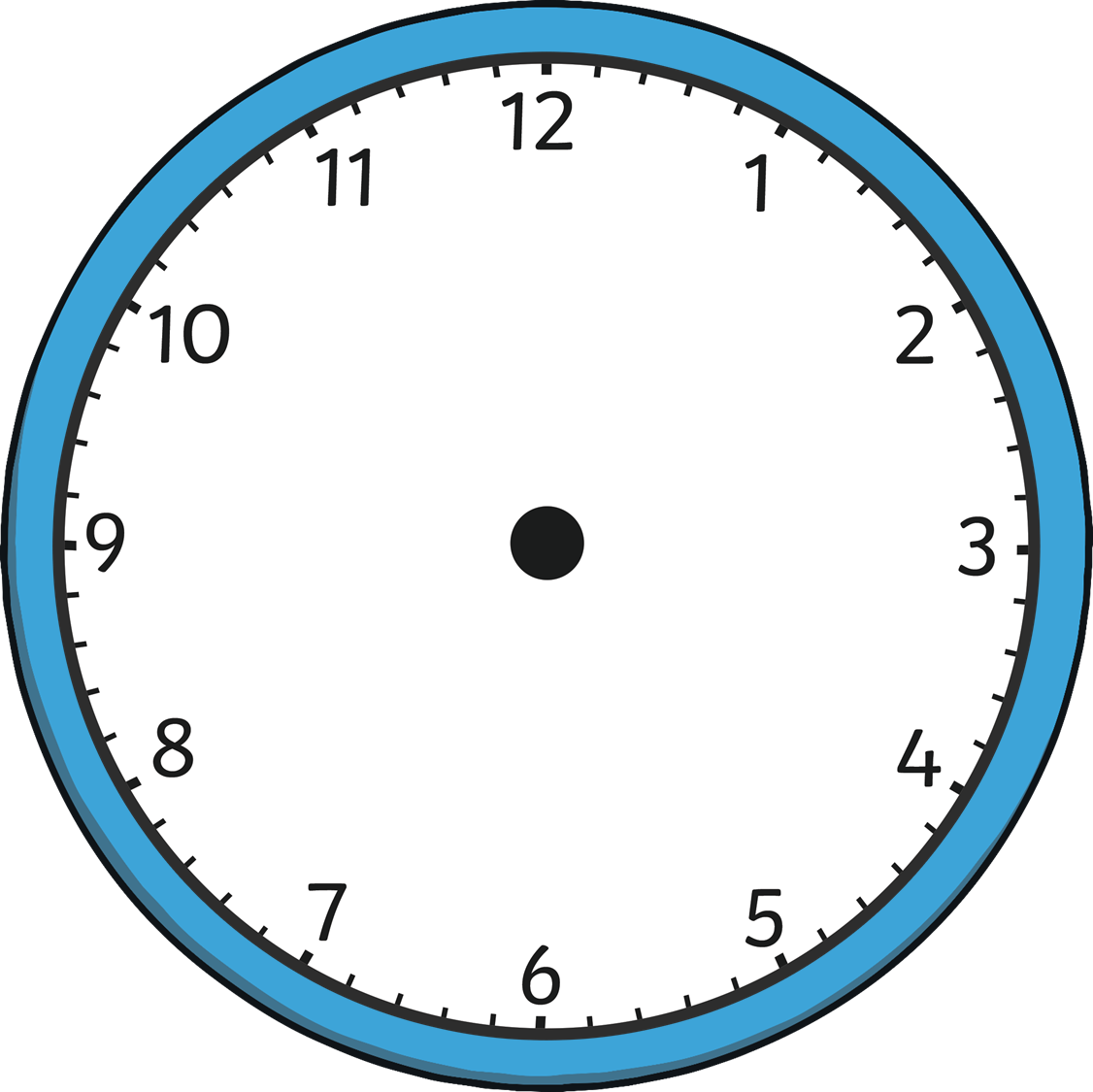 half past 9
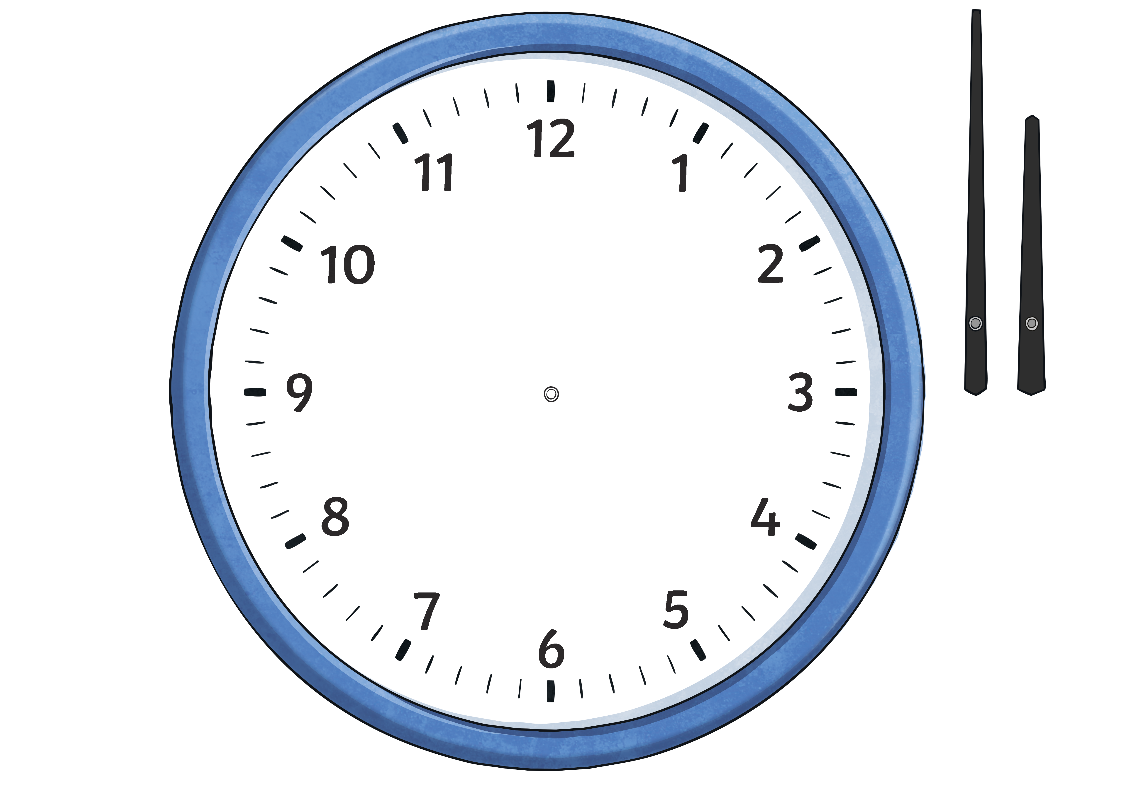 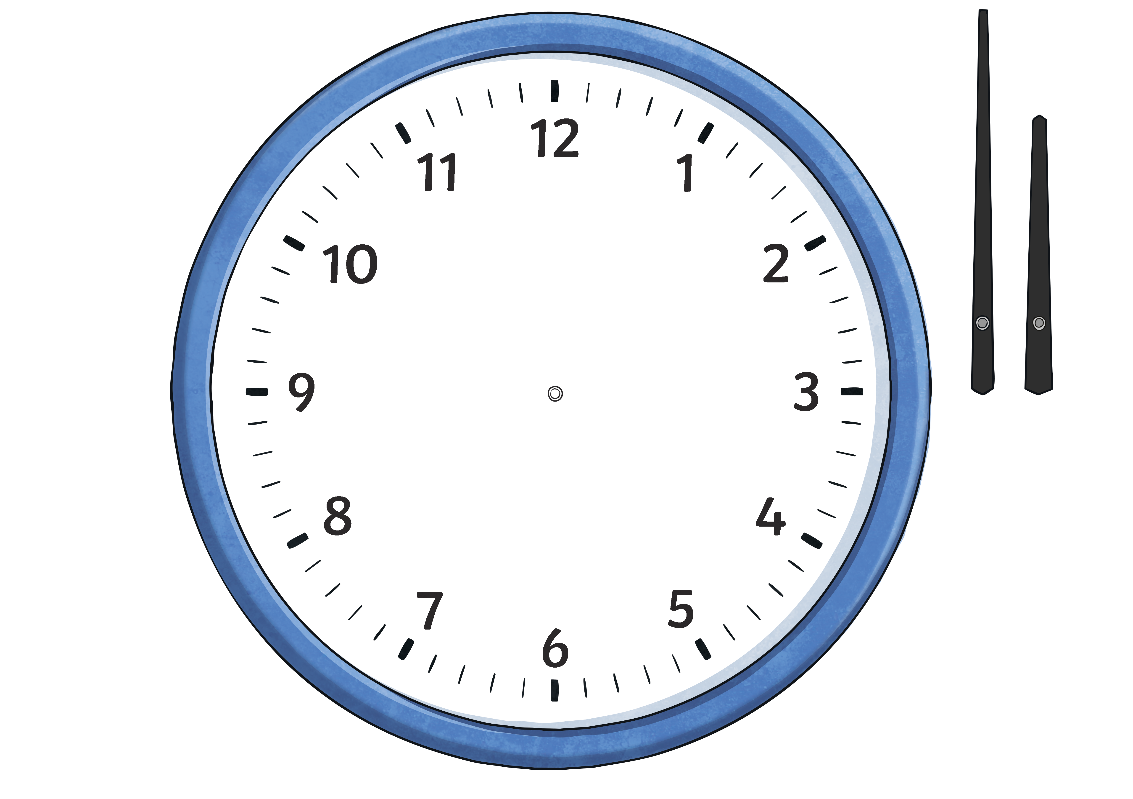 ?
Can you say what the correct times should be?
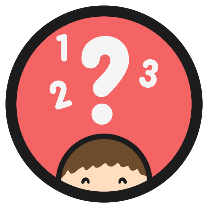 Out of Time
These driver’s clocks are all an hour too slow.
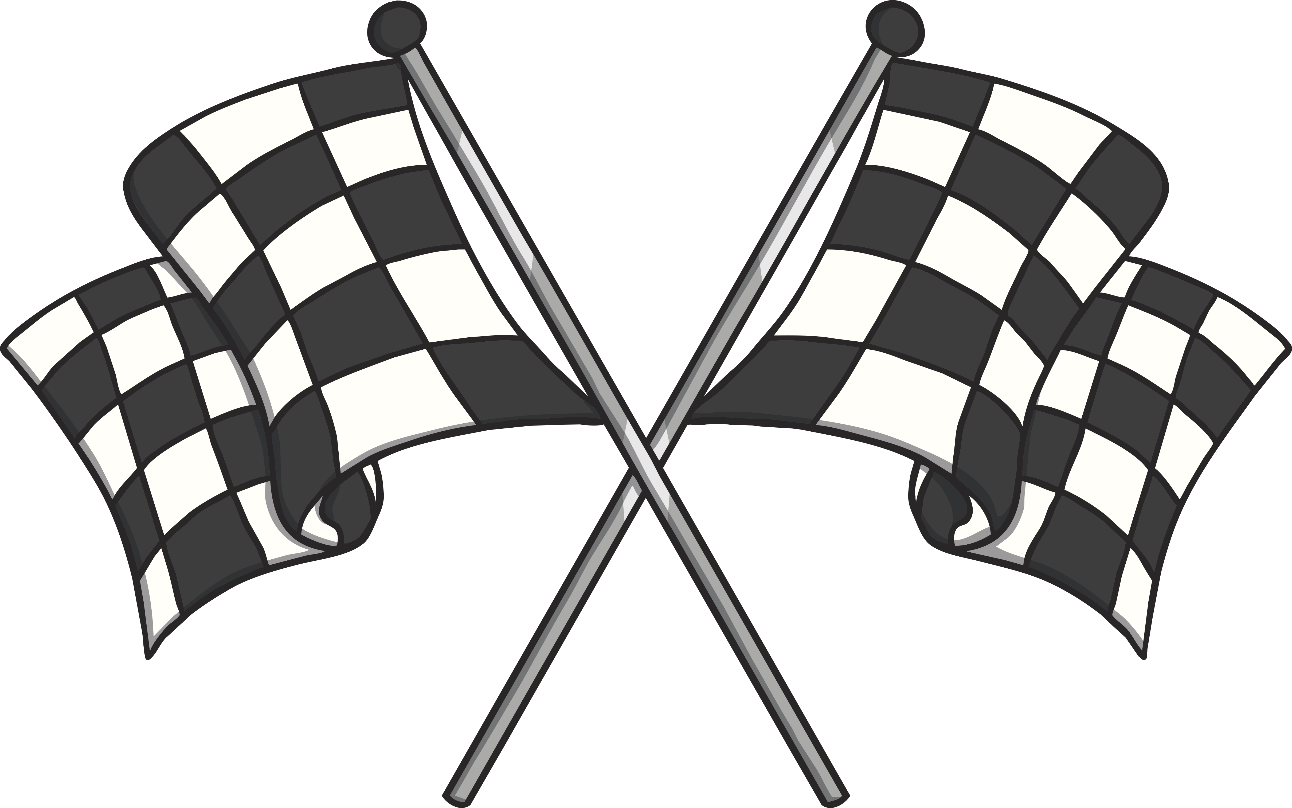 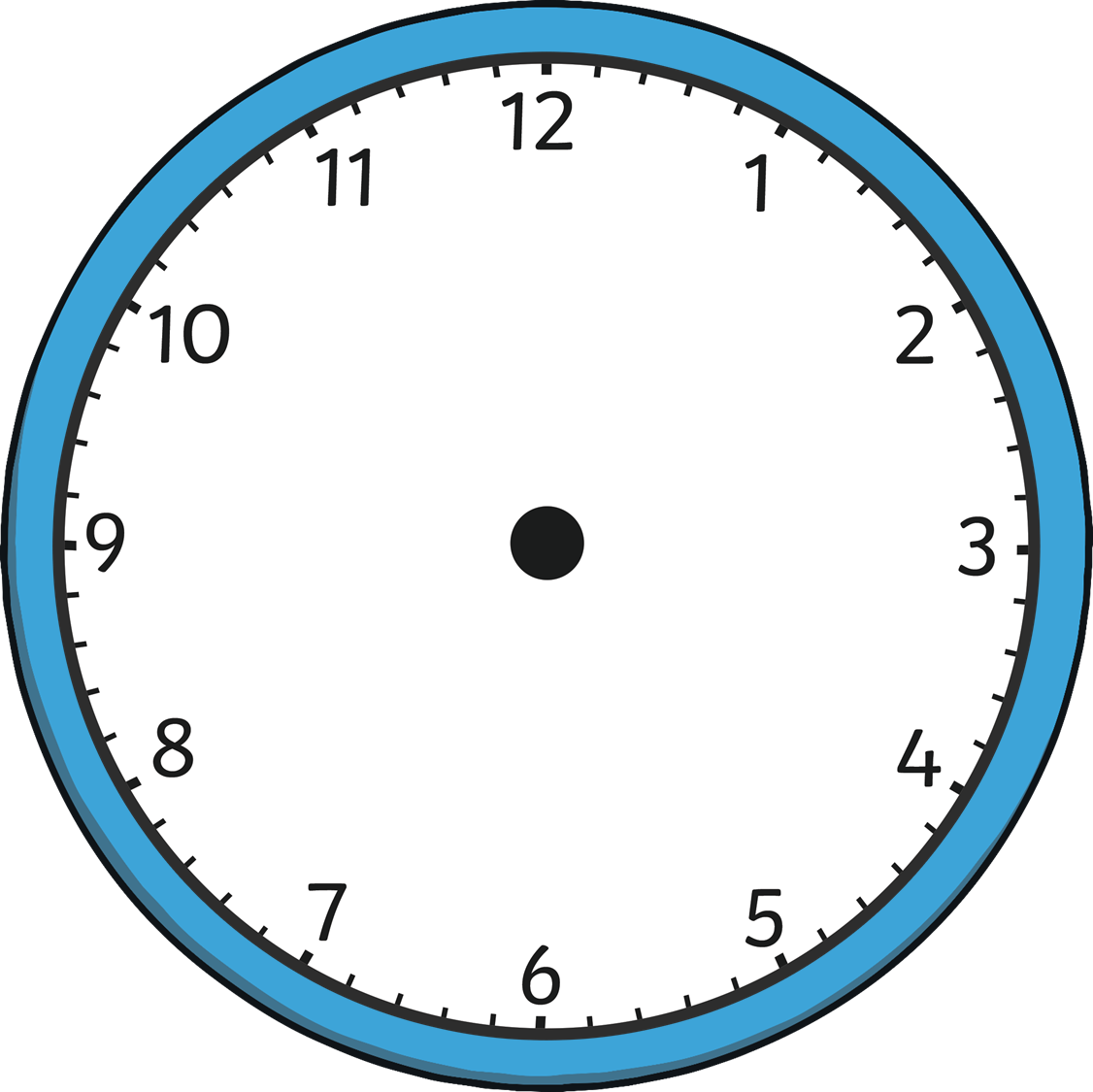 half past 3
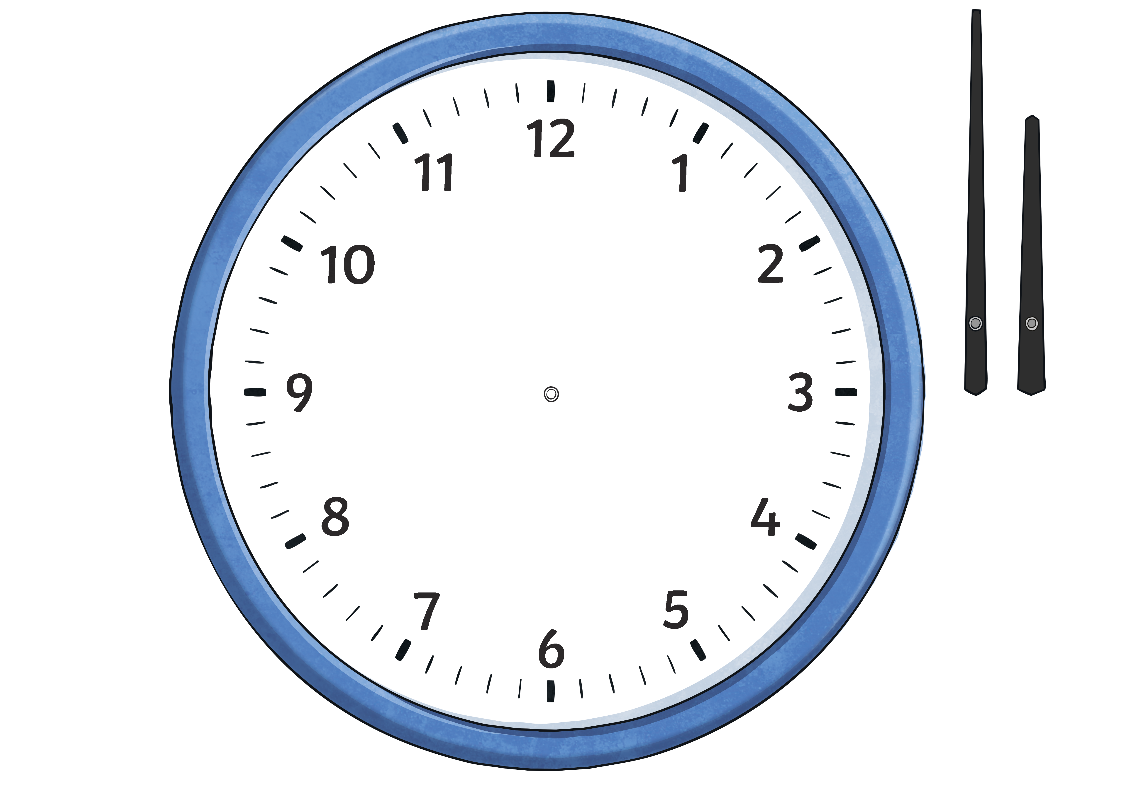 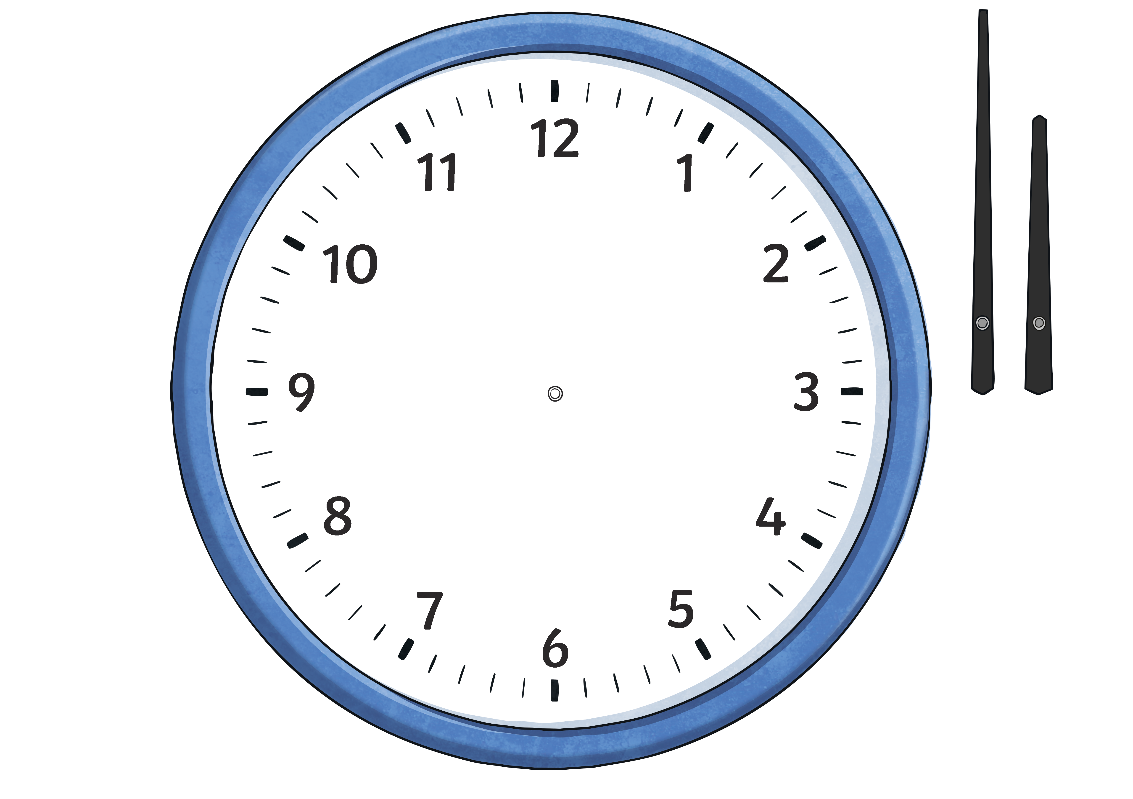 ?
Can you say what the correct times should be?
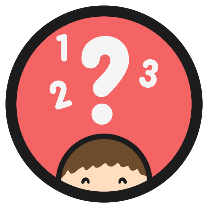 Out of Time
These driver’s clocks are all an hour too slow.
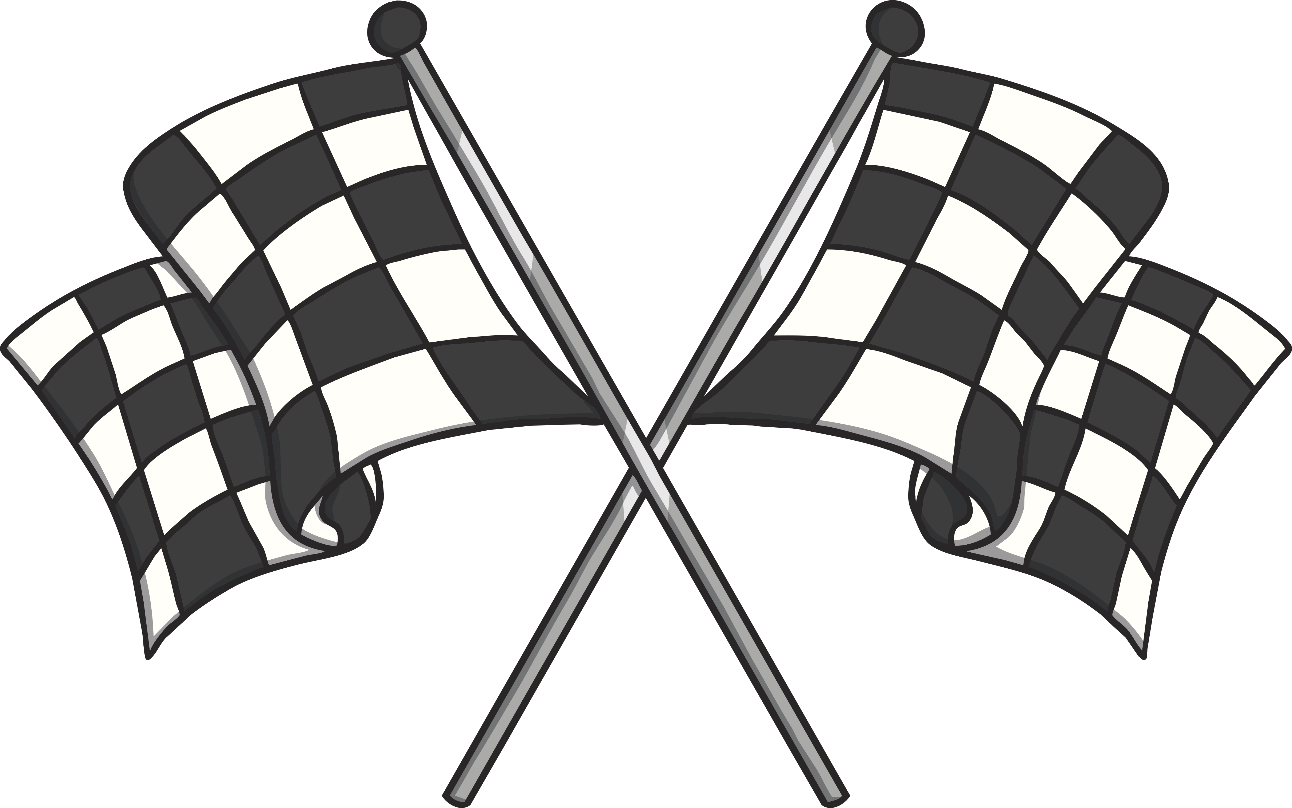 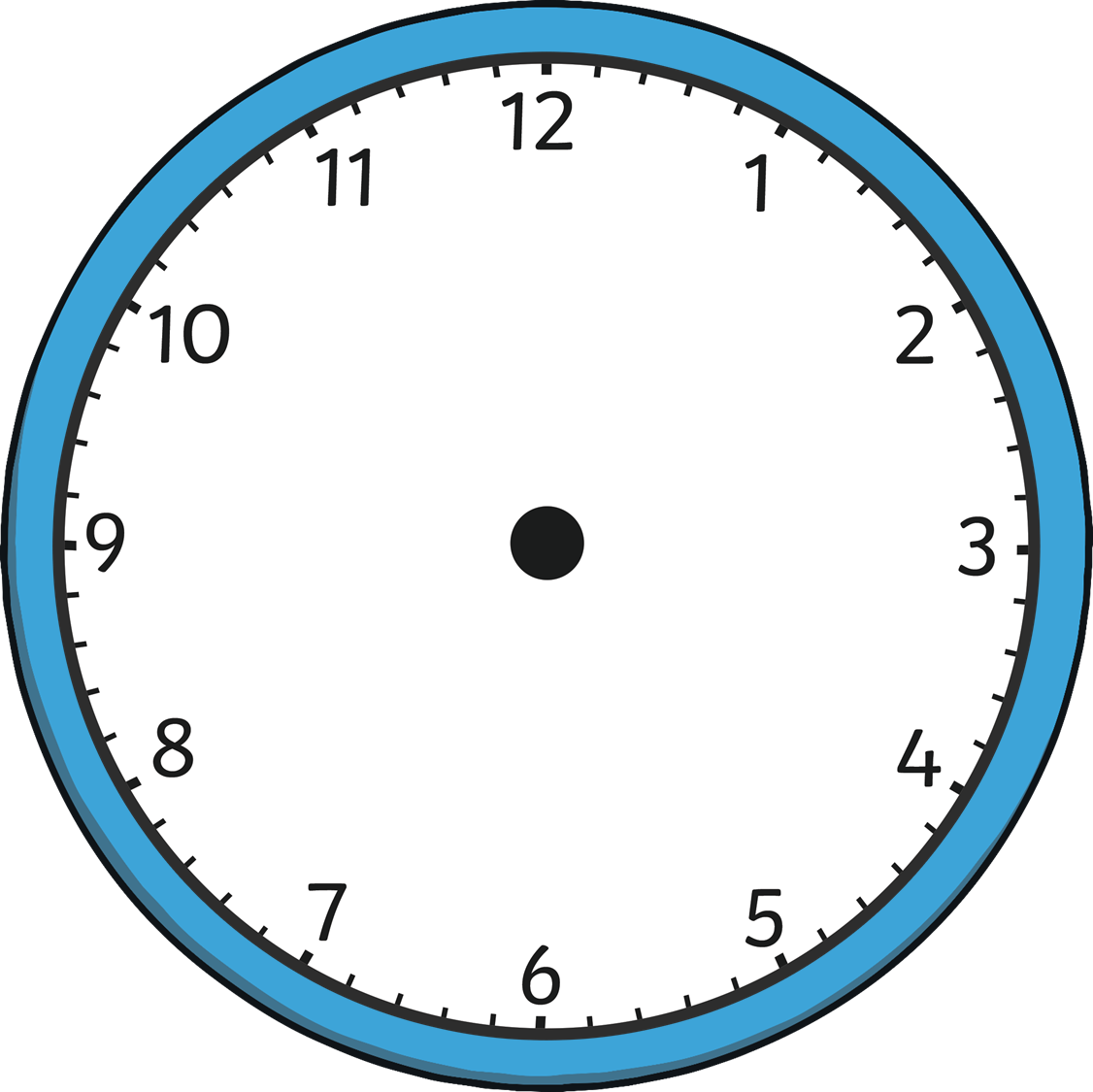 11 o’clock
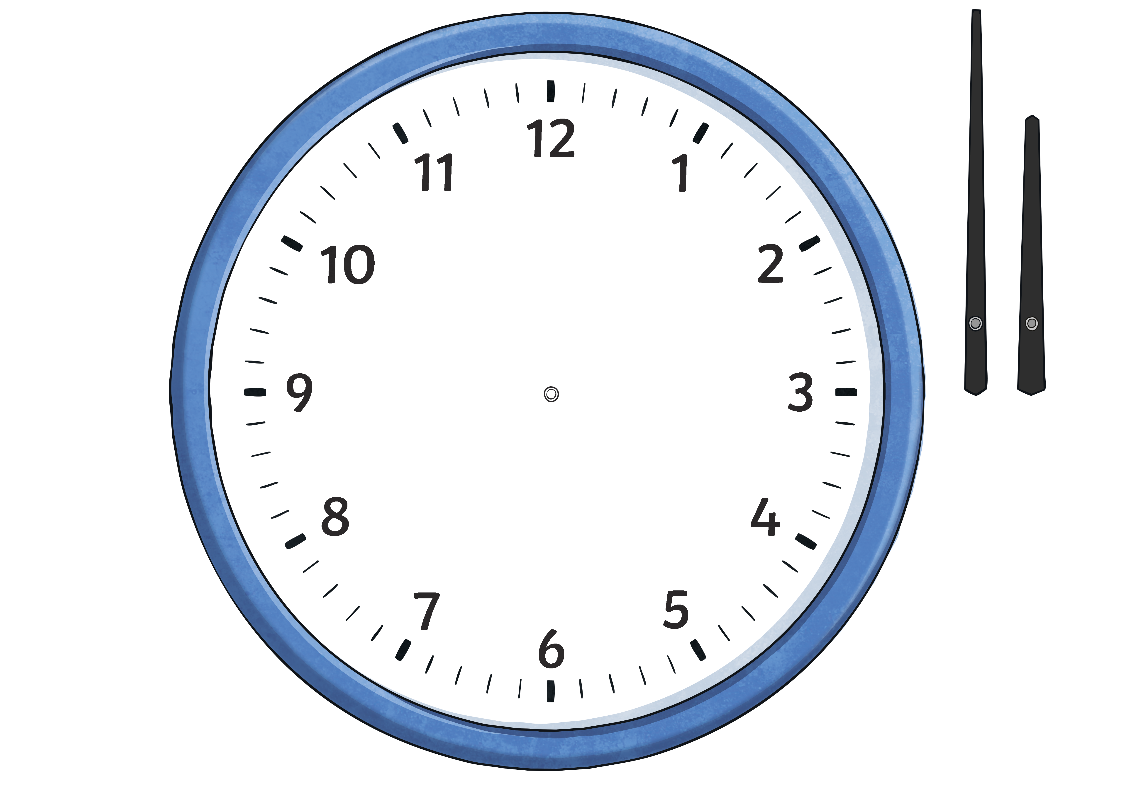 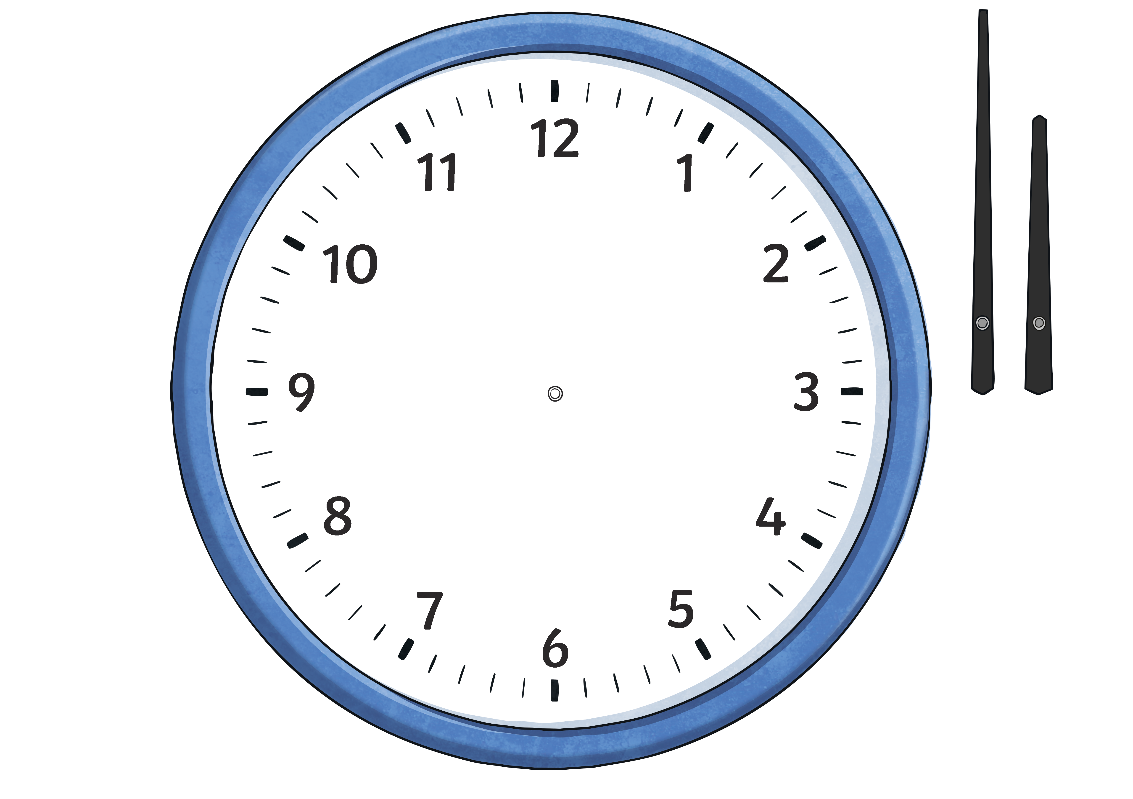 ?
Can you say what the correct times should be?
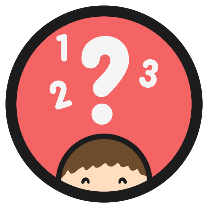 Out of Time
These driver’s clocks are all half an hour too fast.
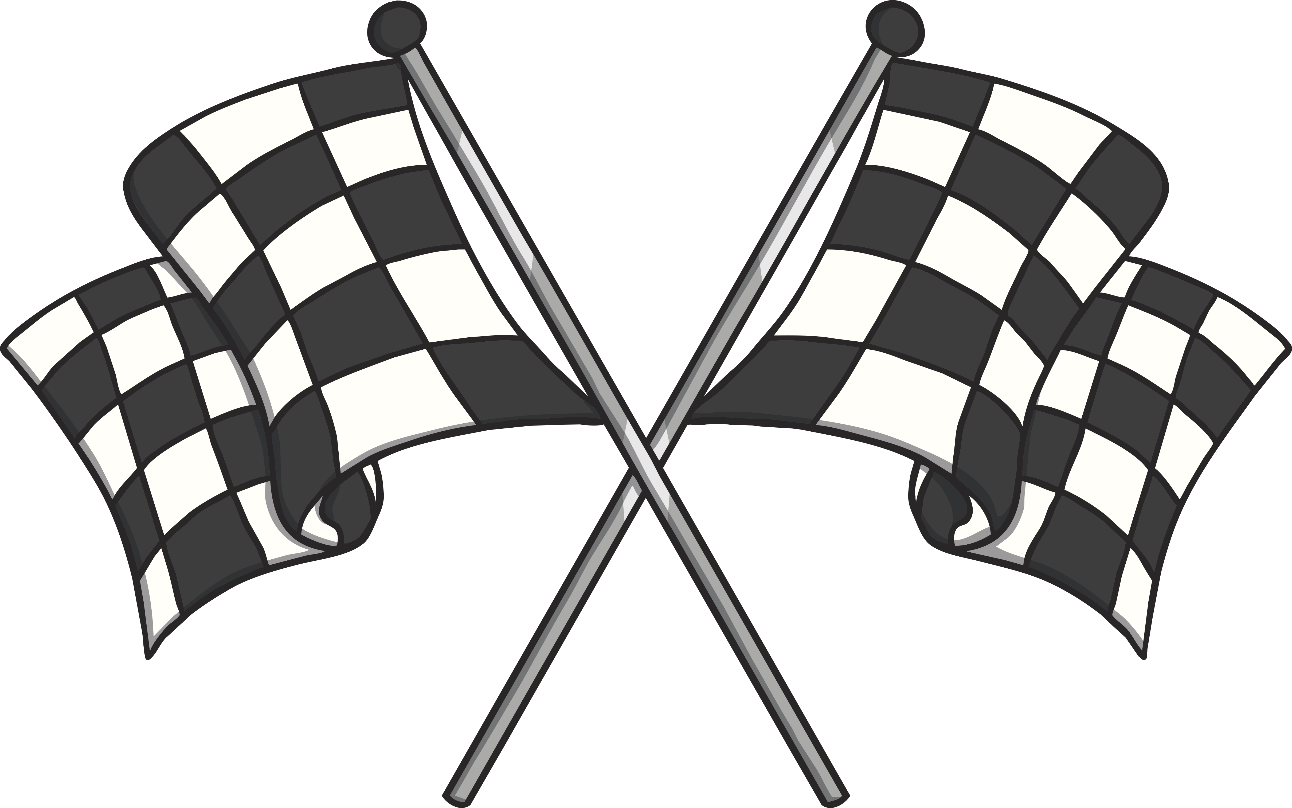 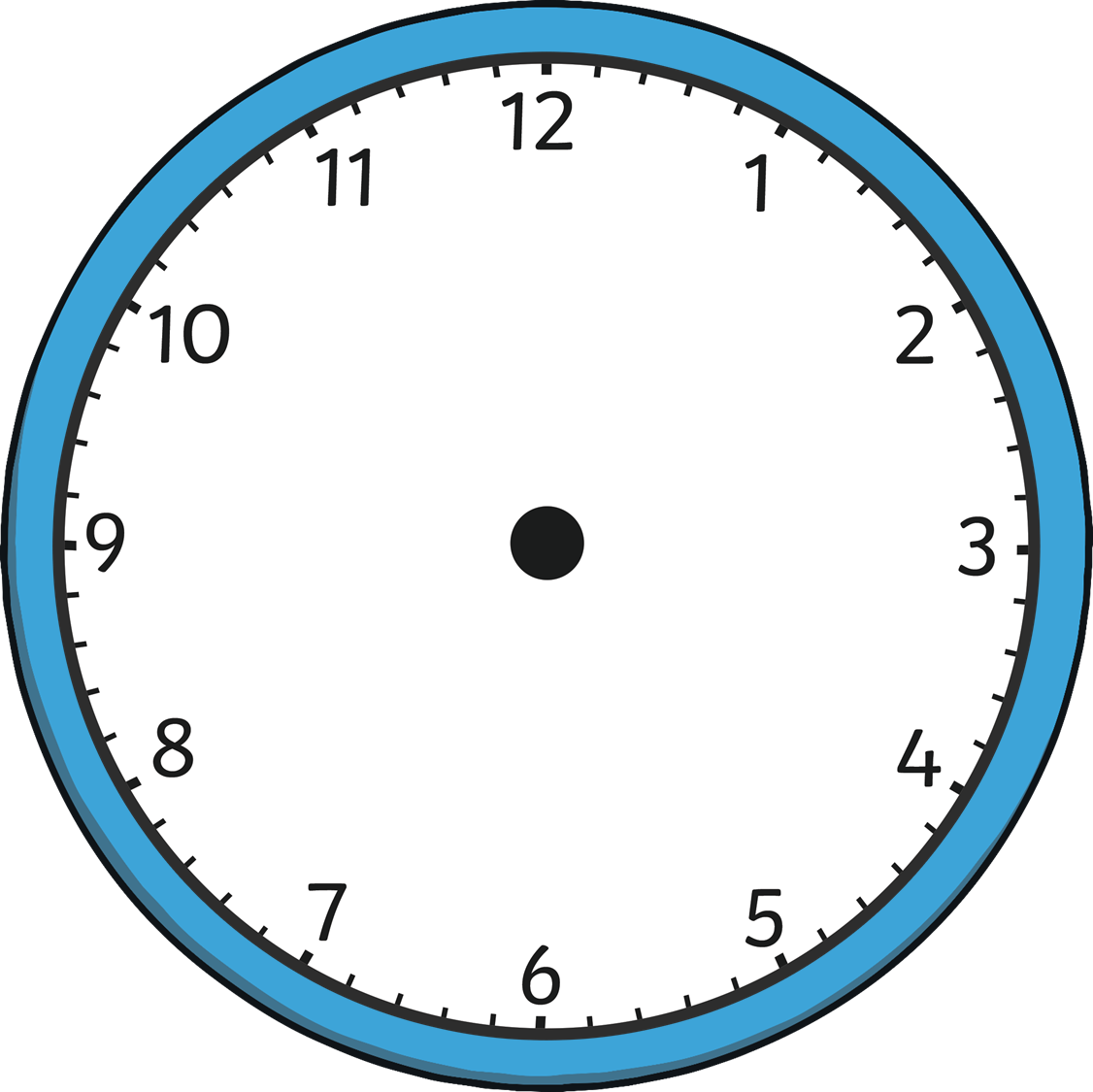 half past 3
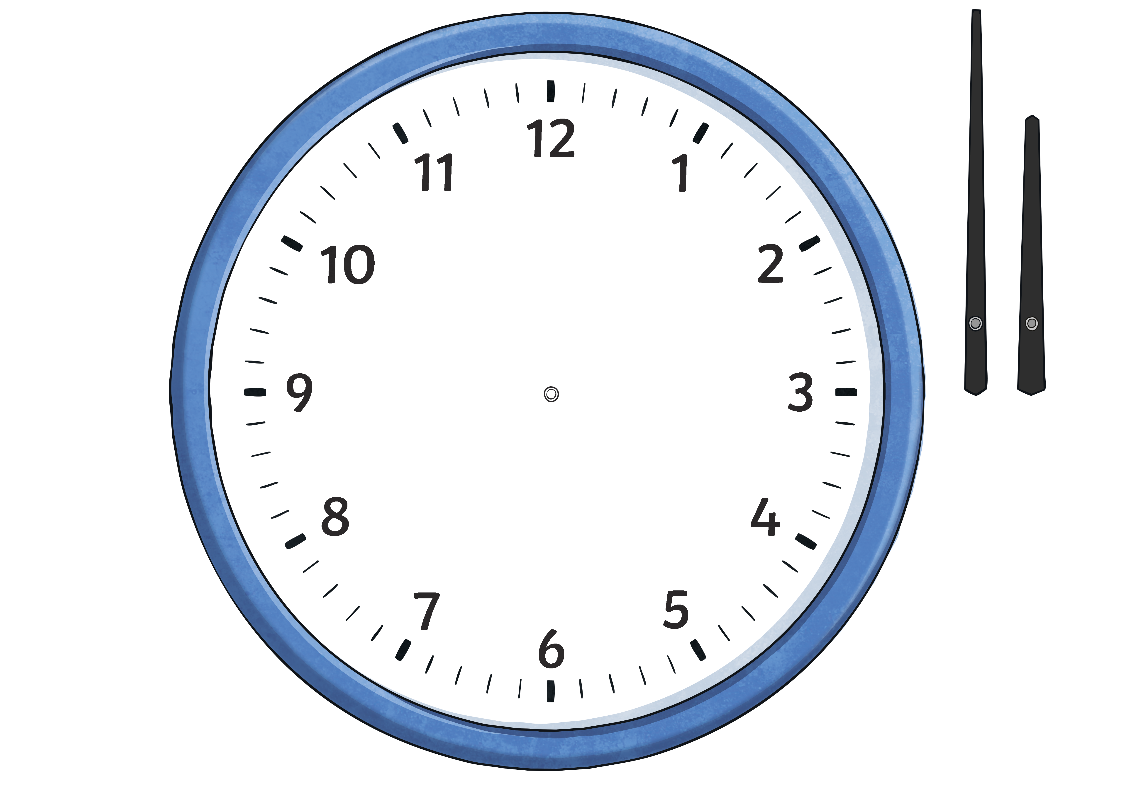 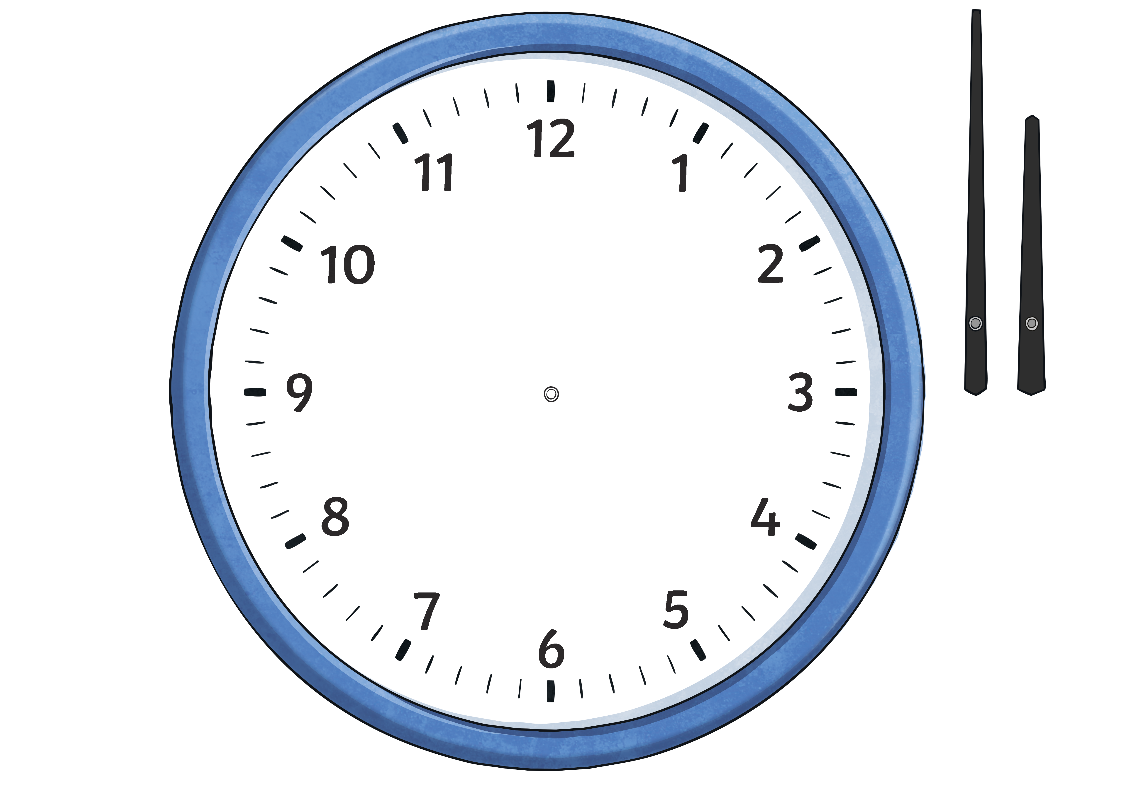 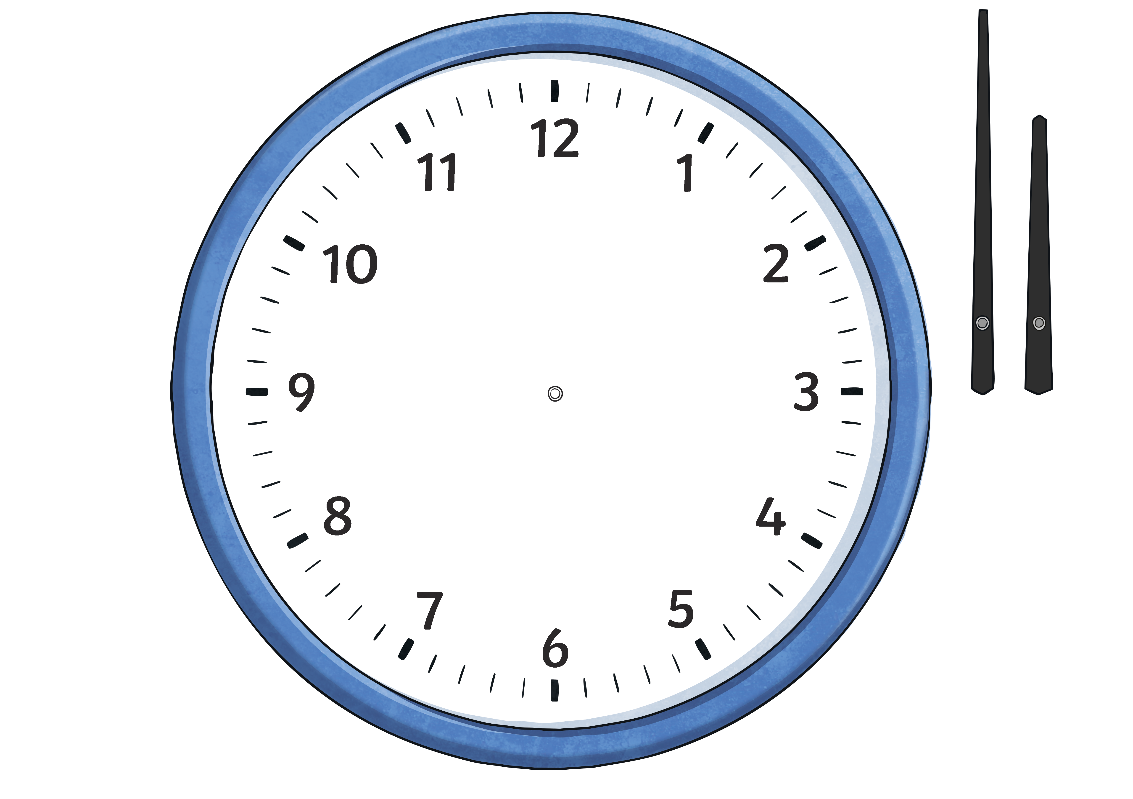 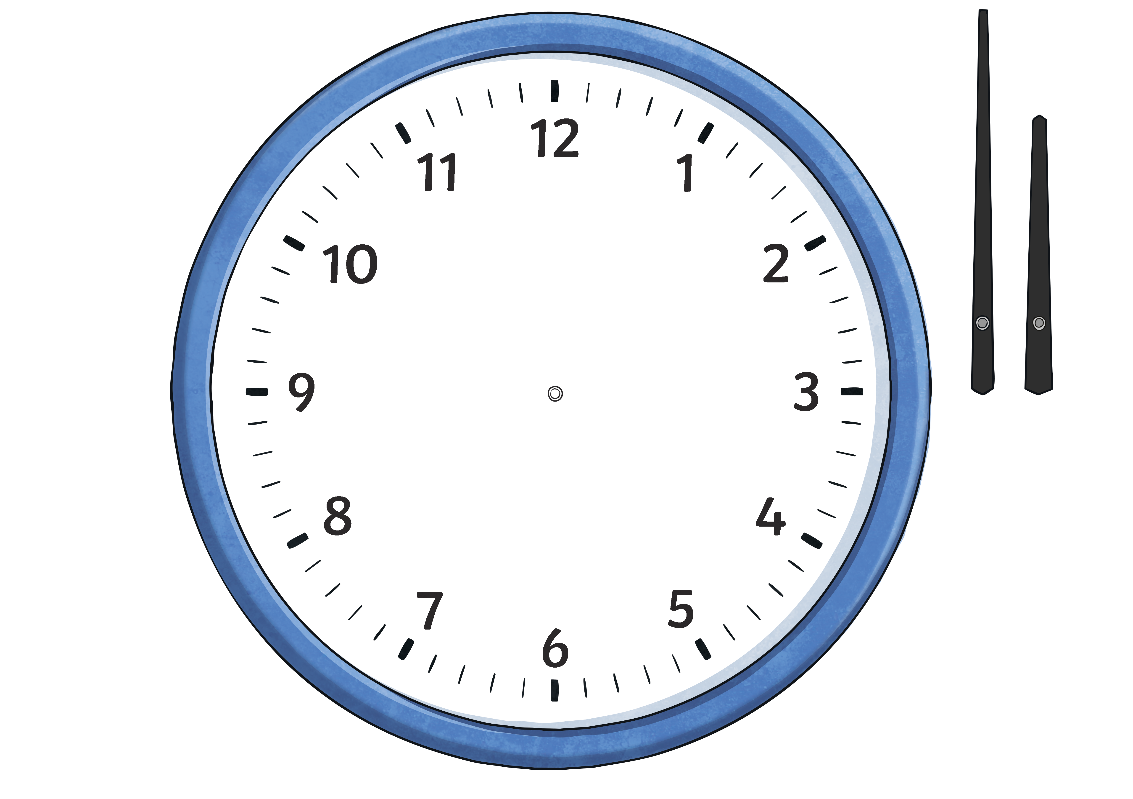 ?
Can you say what the correct times should be?
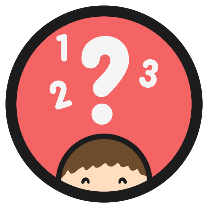 Out of Time
These driver’s clocks are all half an hour too fast.
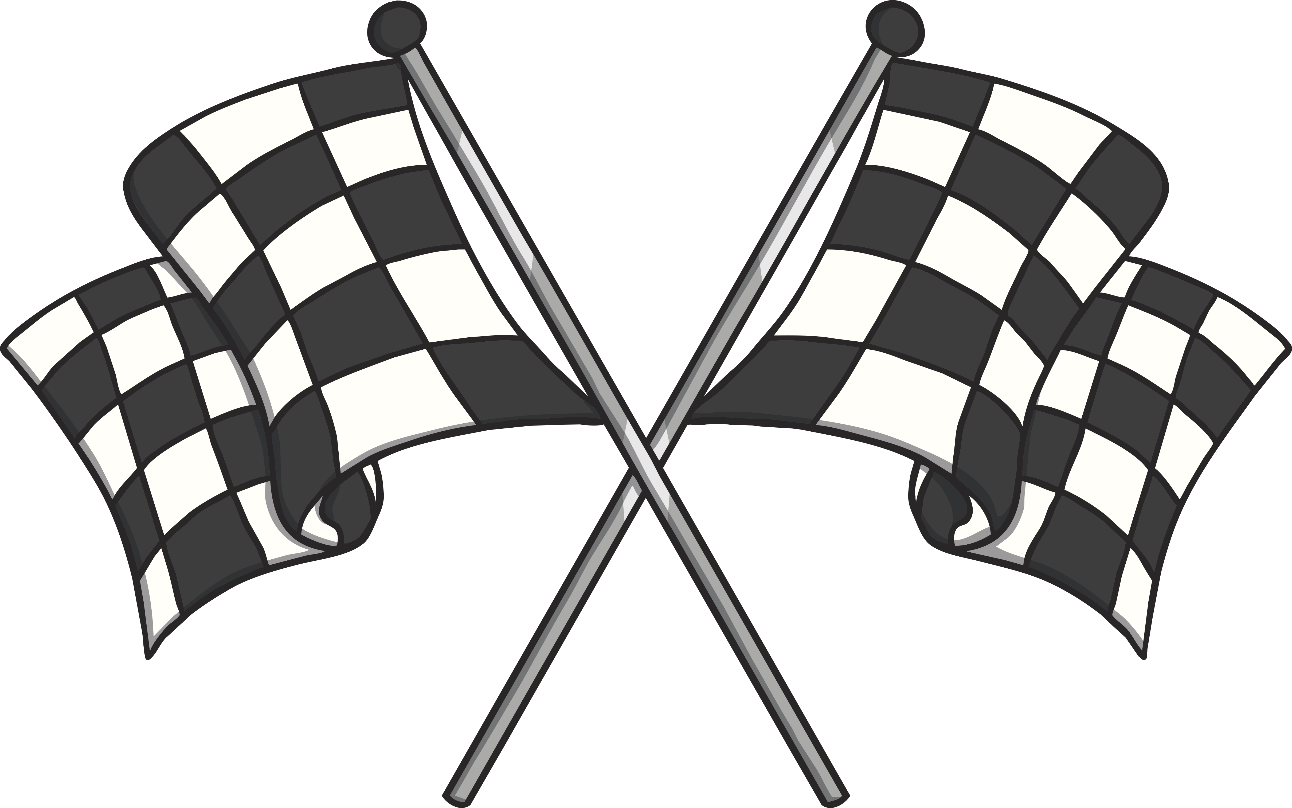 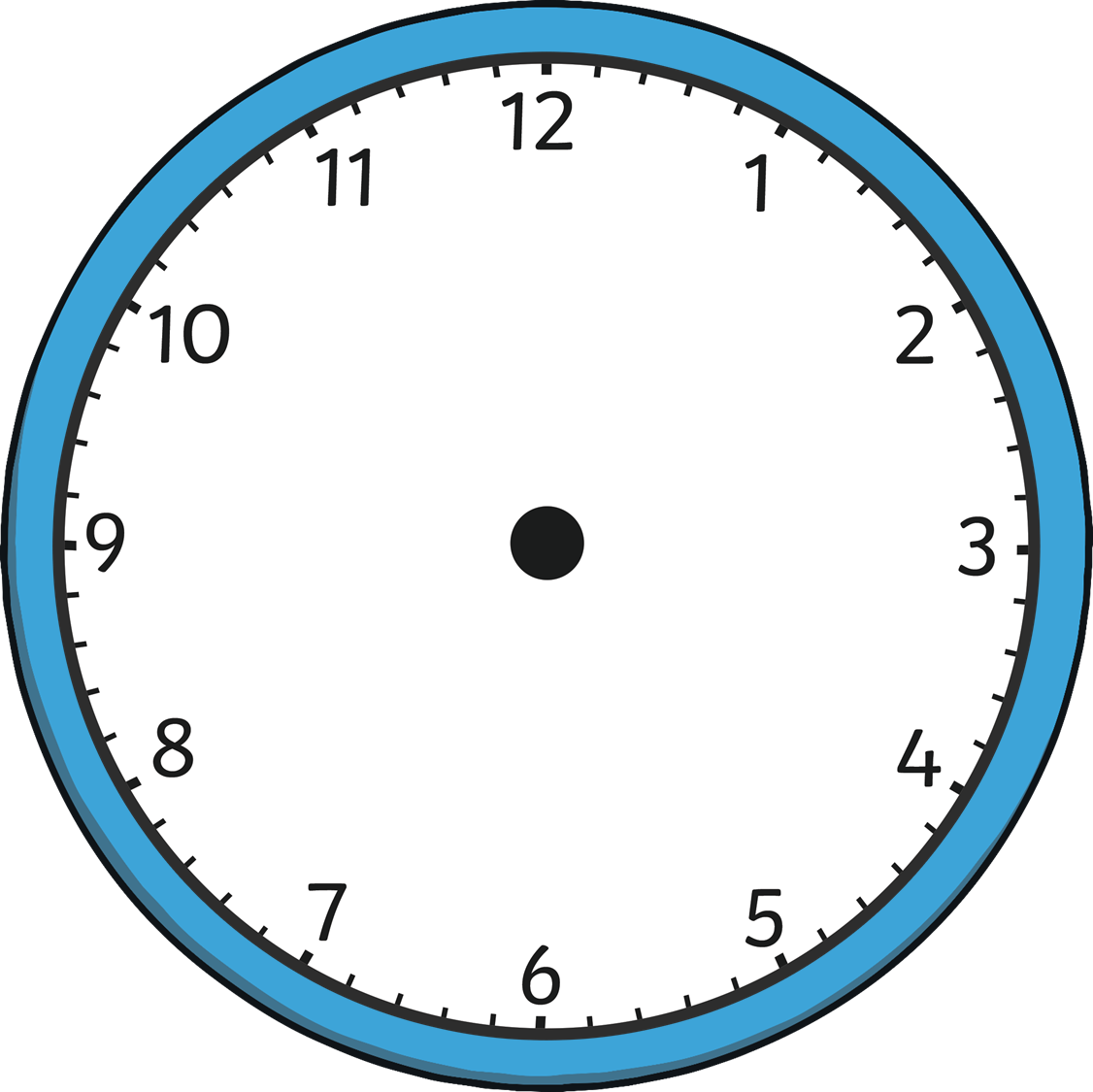 12 o’clock
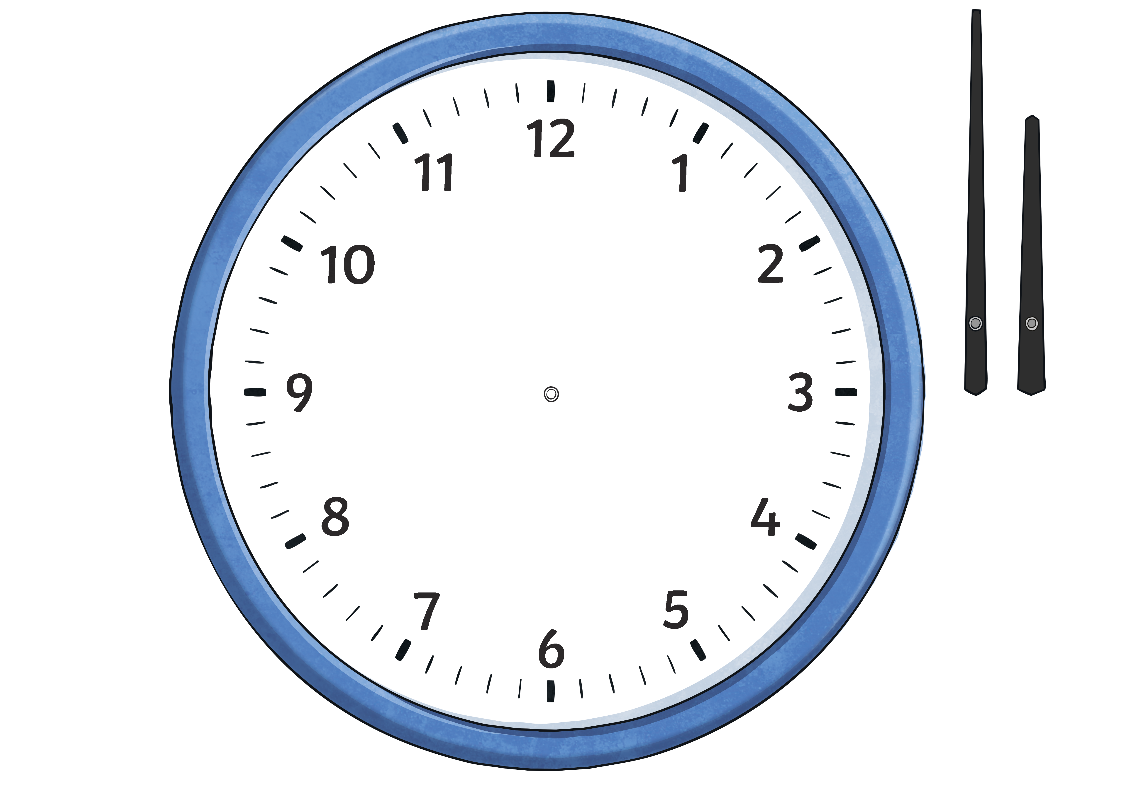 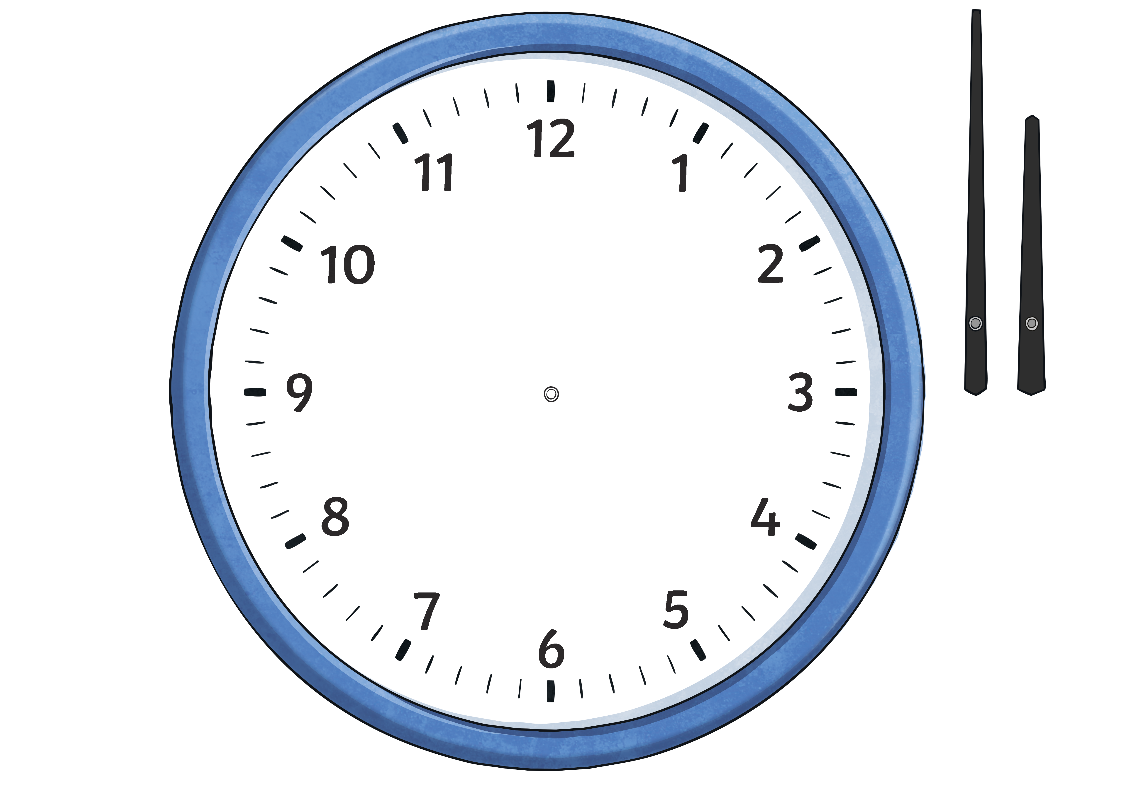 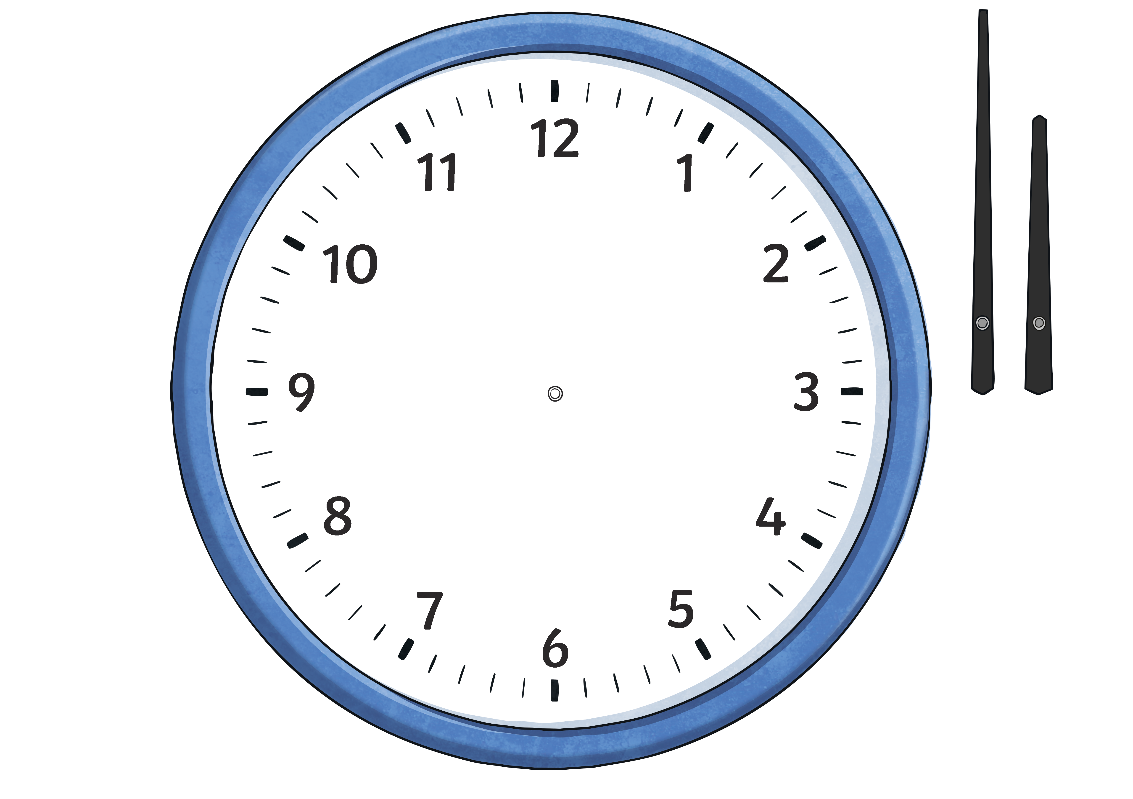 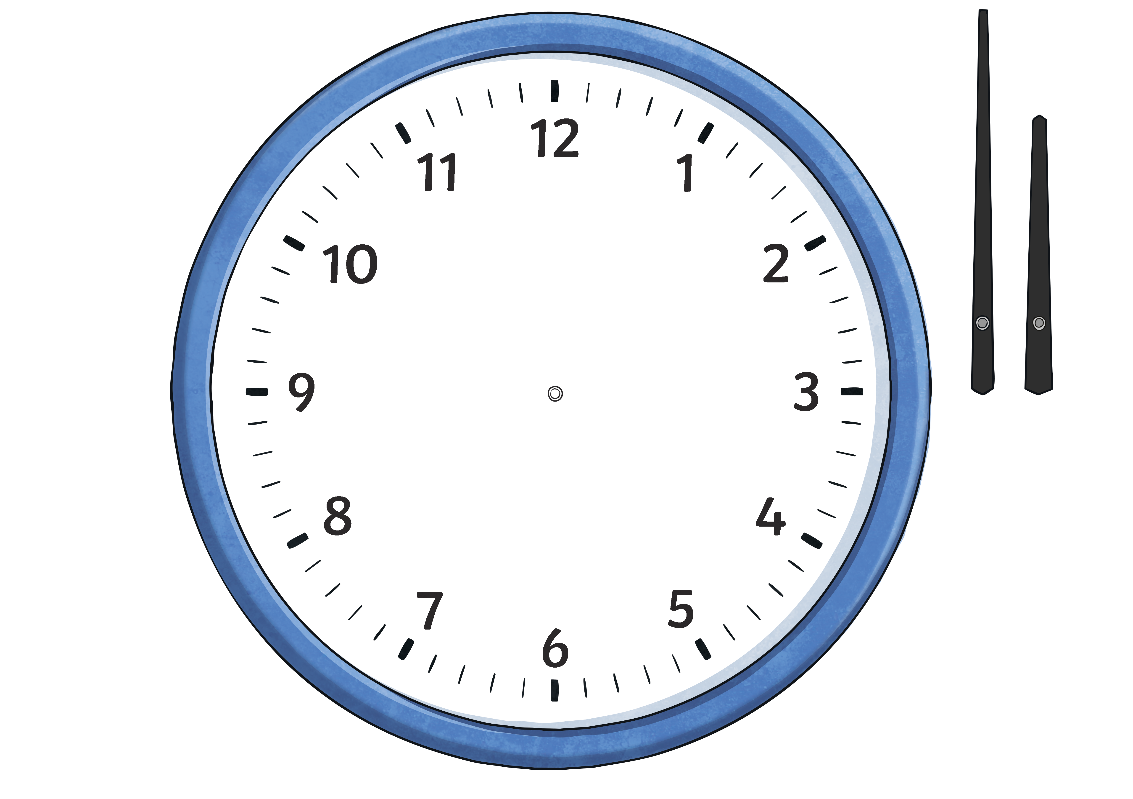 ?
Can you say what the correct times should be?
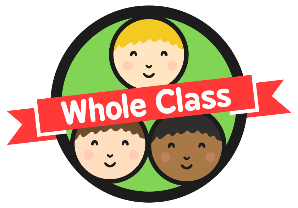 Telling the Time
We use clocks to help us to tell the time.
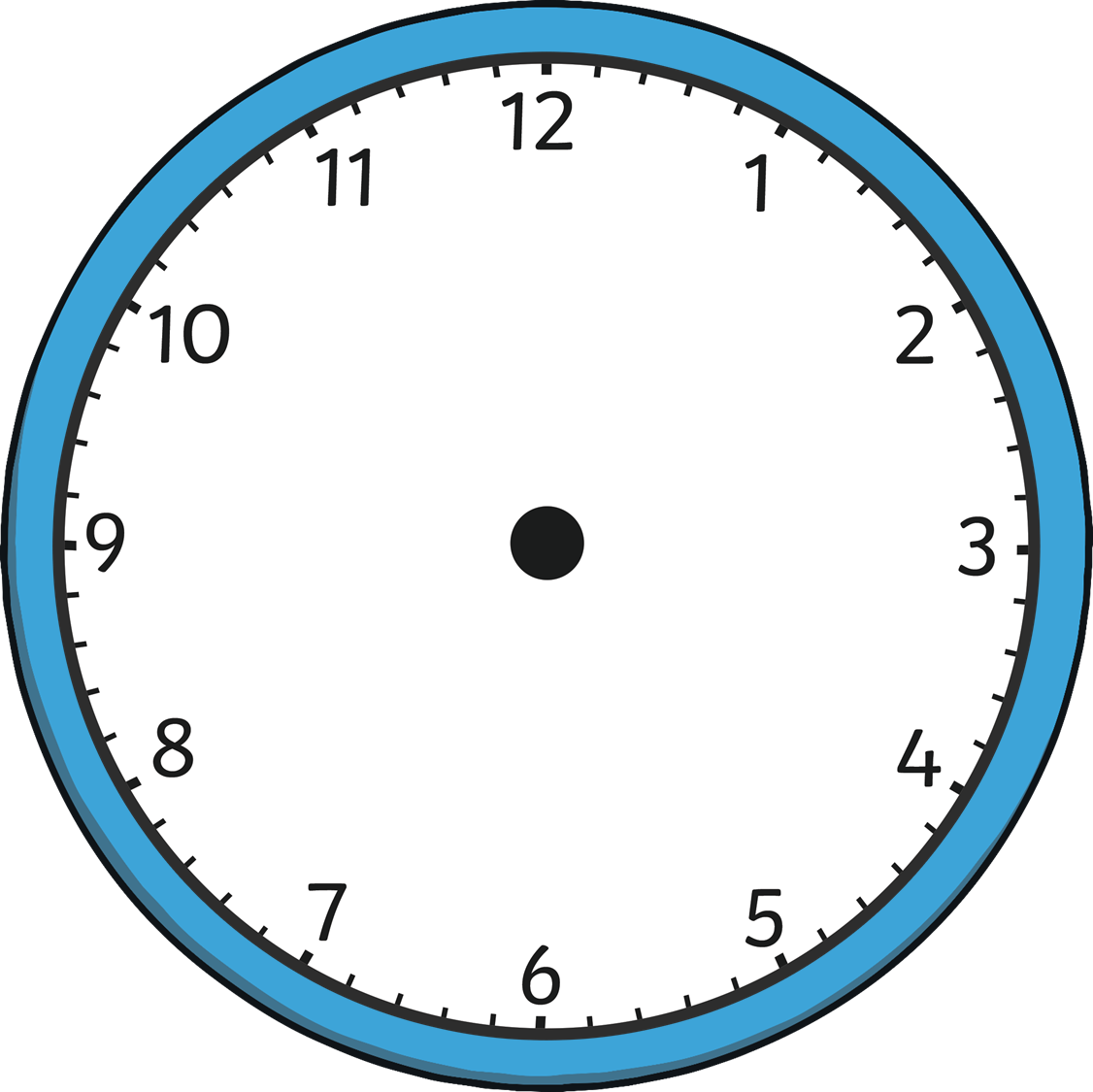 The small hand tells us what hour it is. We call this the hour hand.
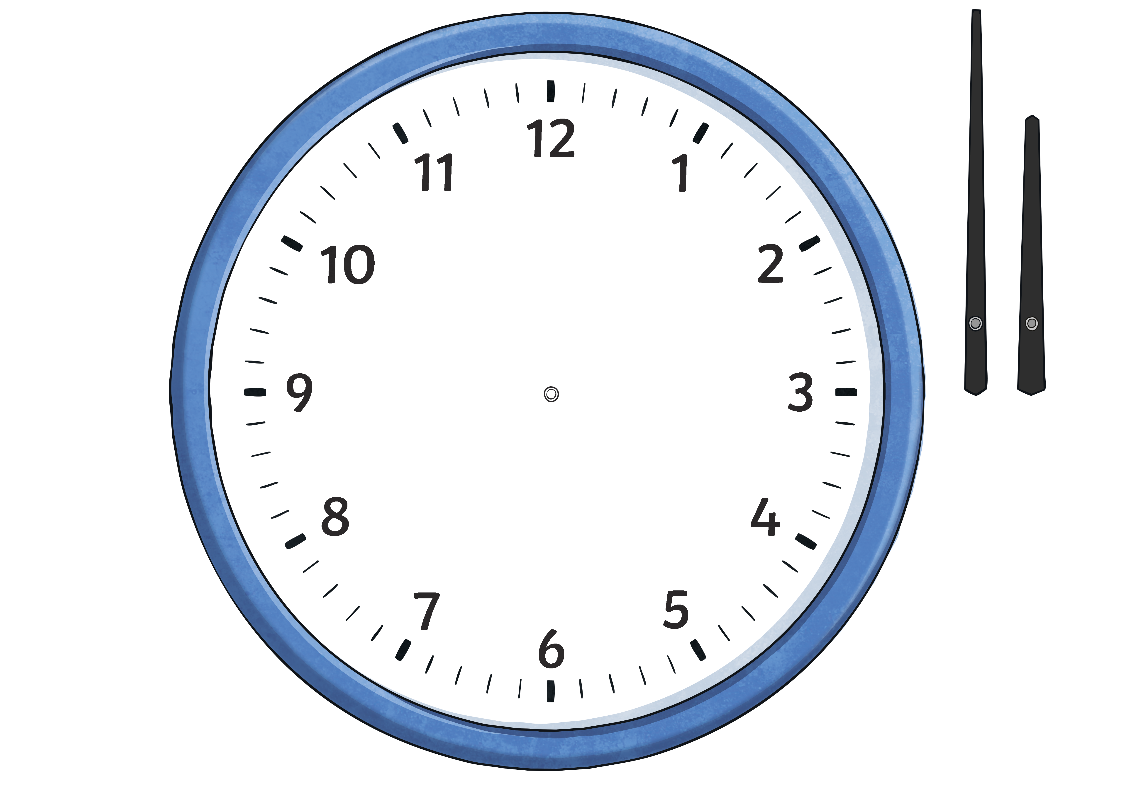 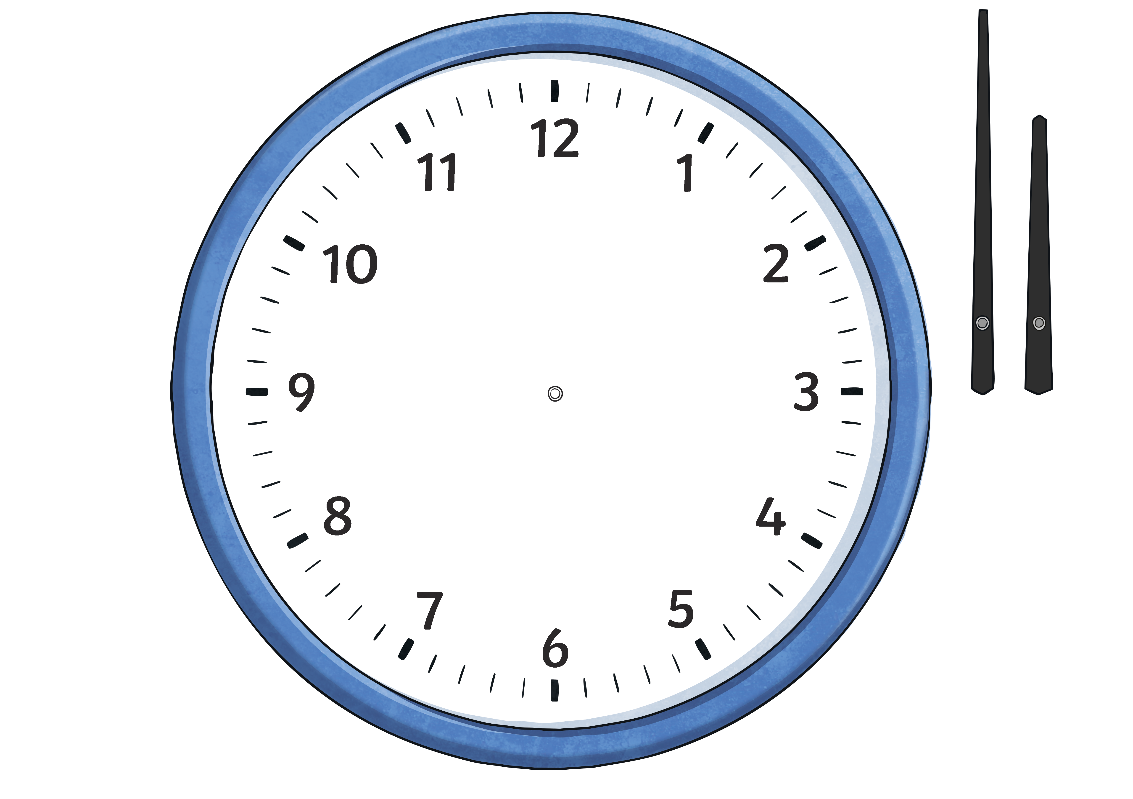 The big hand tells us how many minutes past or to each hour it is. We call this the minute hand.
When the minute hand points straight up to the number 12, it is an o'clock time. This is when a new hour starts. 
When the minute hand points down to the number 6, it is a half past time. This is halfway to the next hour.
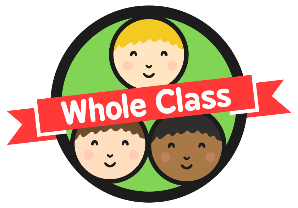 Telling the Time
A clock face is a circle.
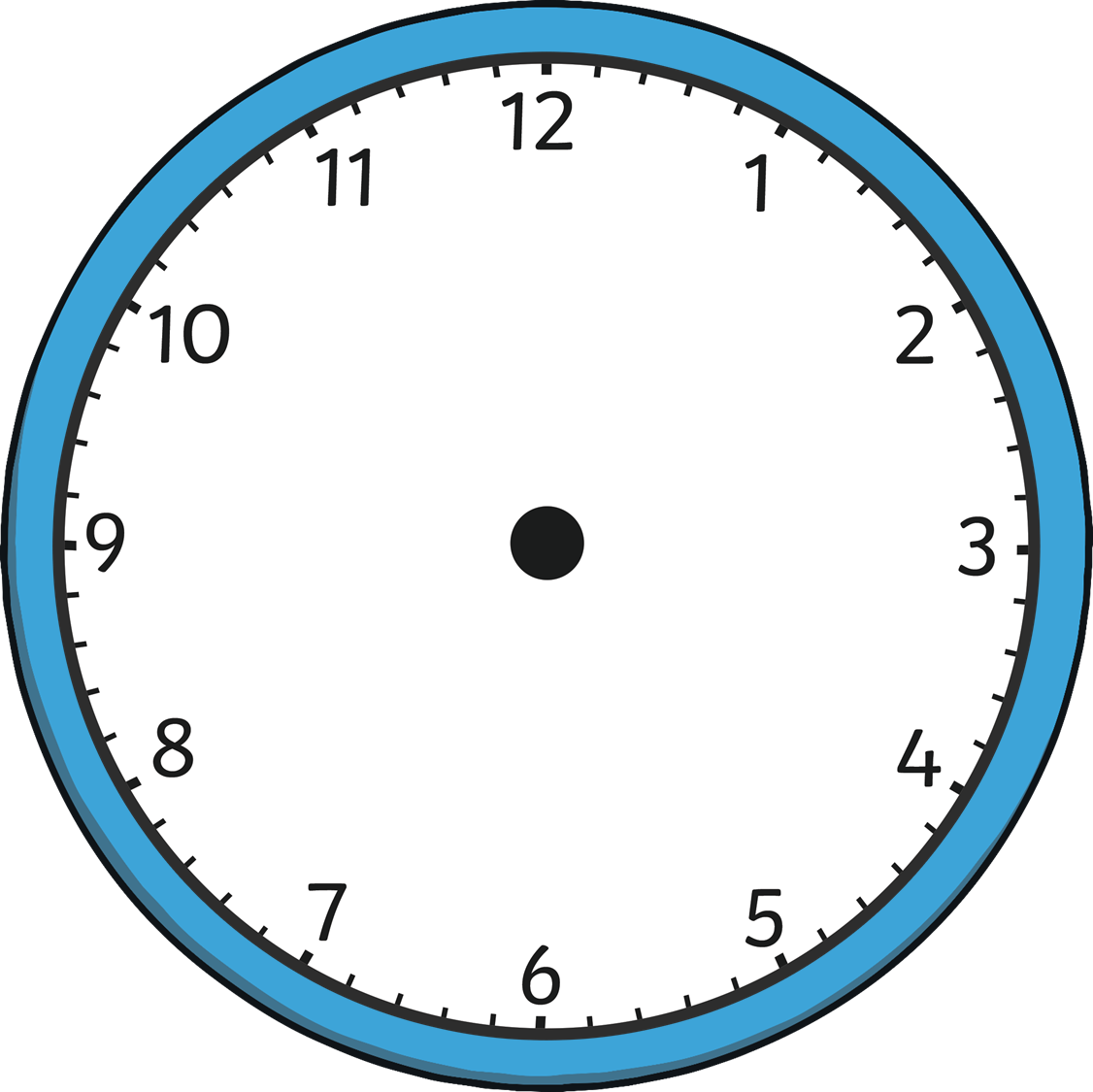 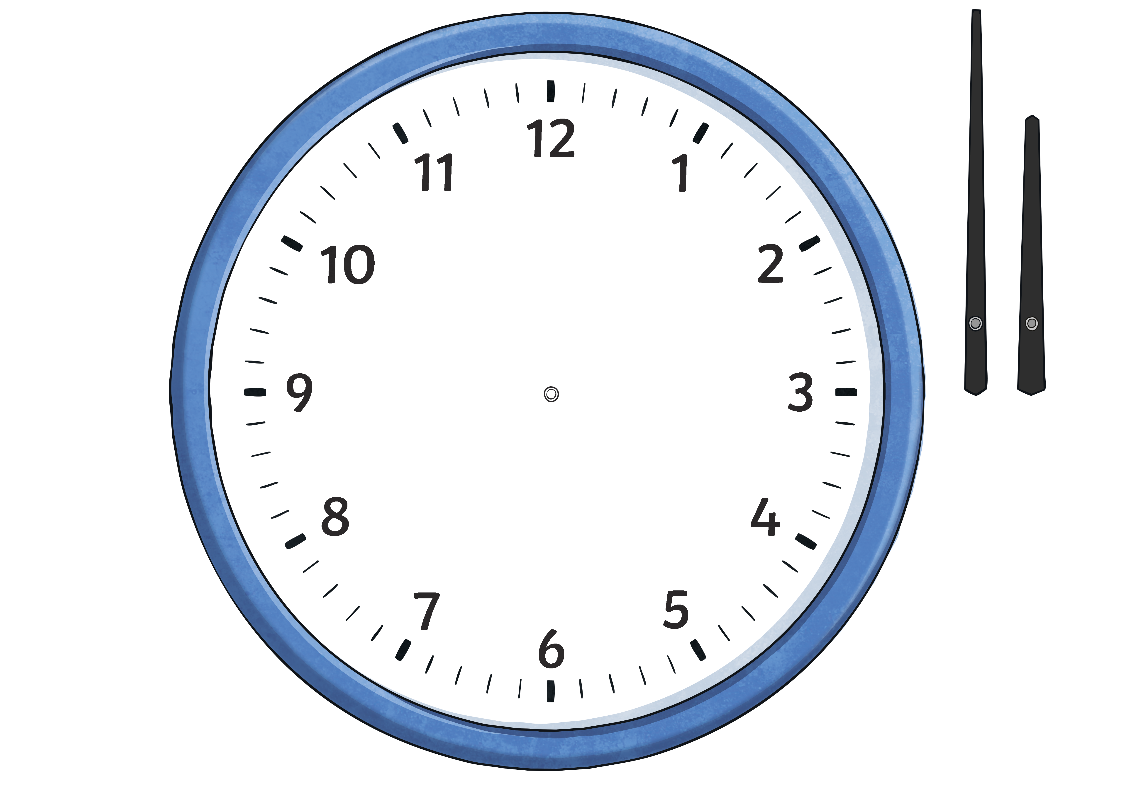 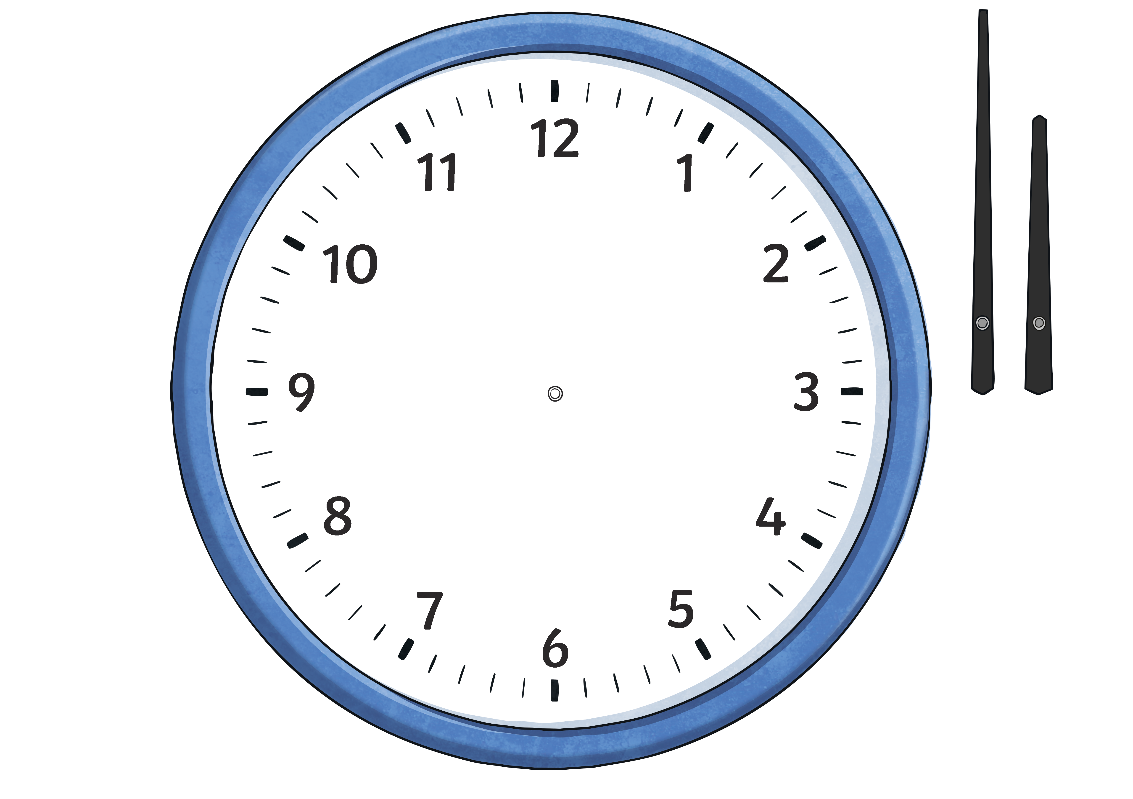 In one hour, the minute hand travels all the way around the circle and back to the beginning.
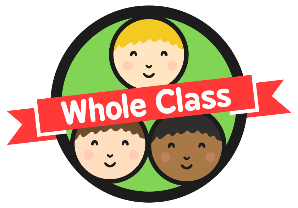 Telling the Time
A clock face is a circle.
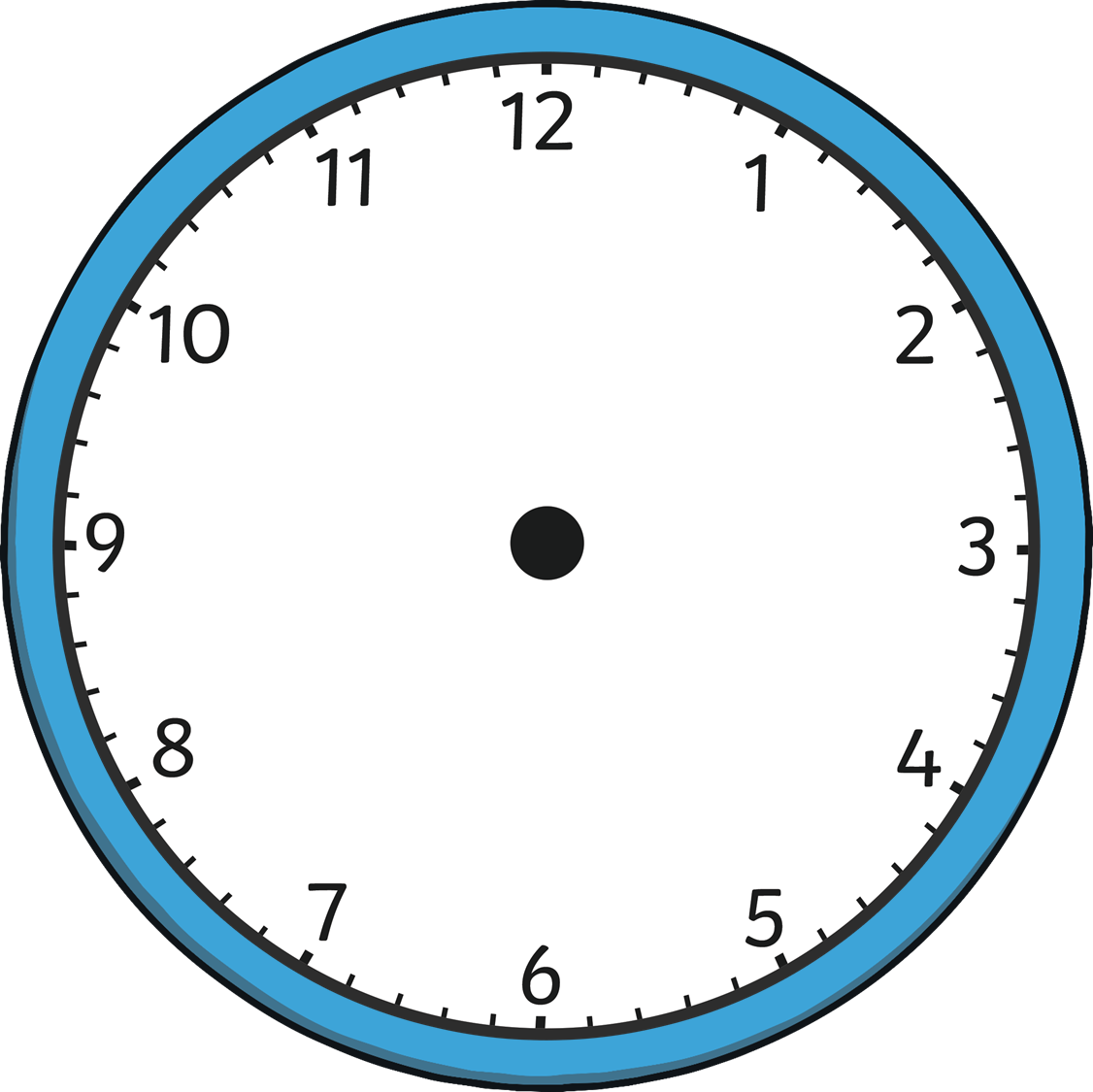 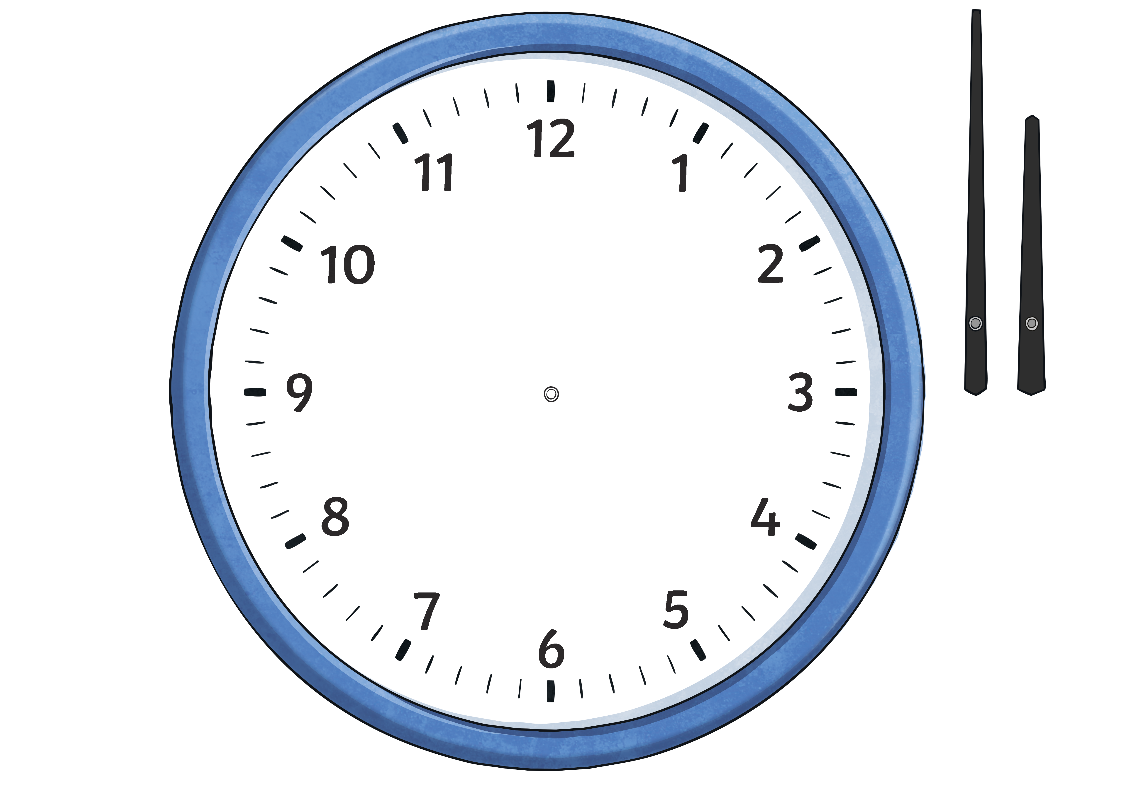 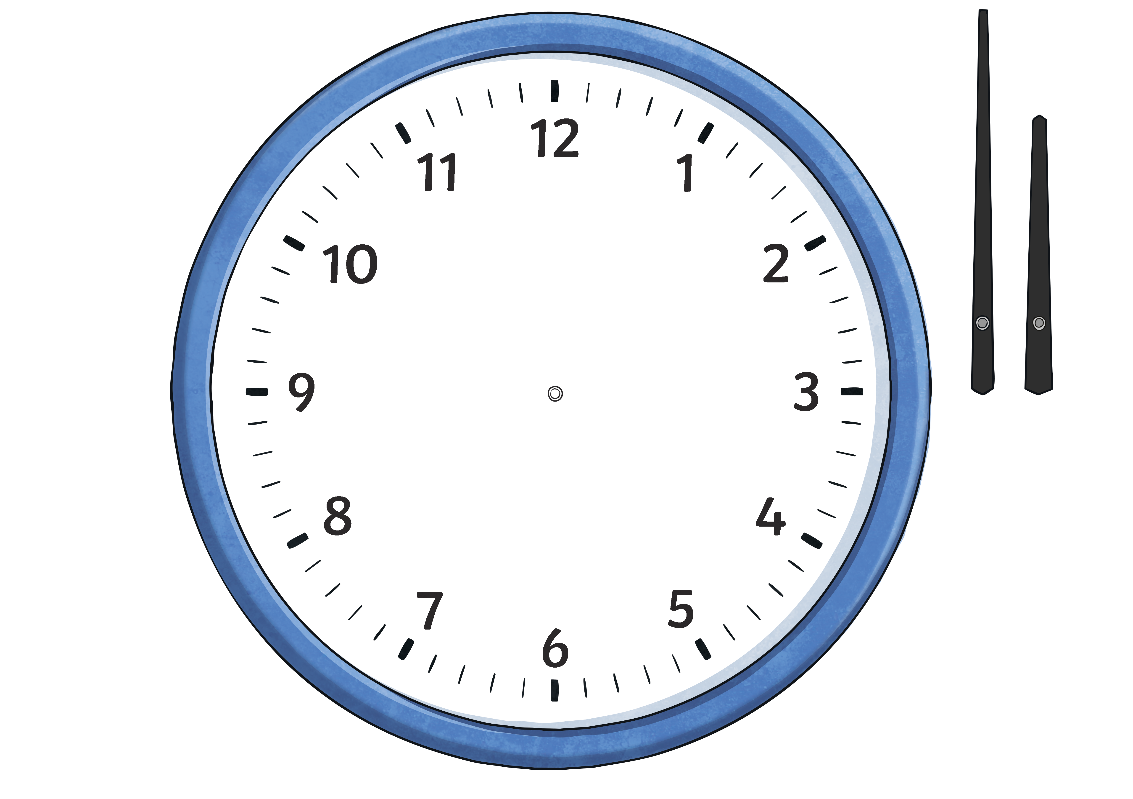 half an hour
half an hour
In half an hour, the minute hand travels halfway around the circle.
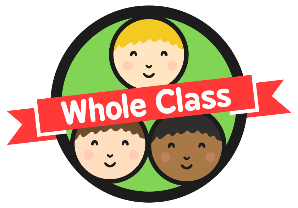 Telling the Time
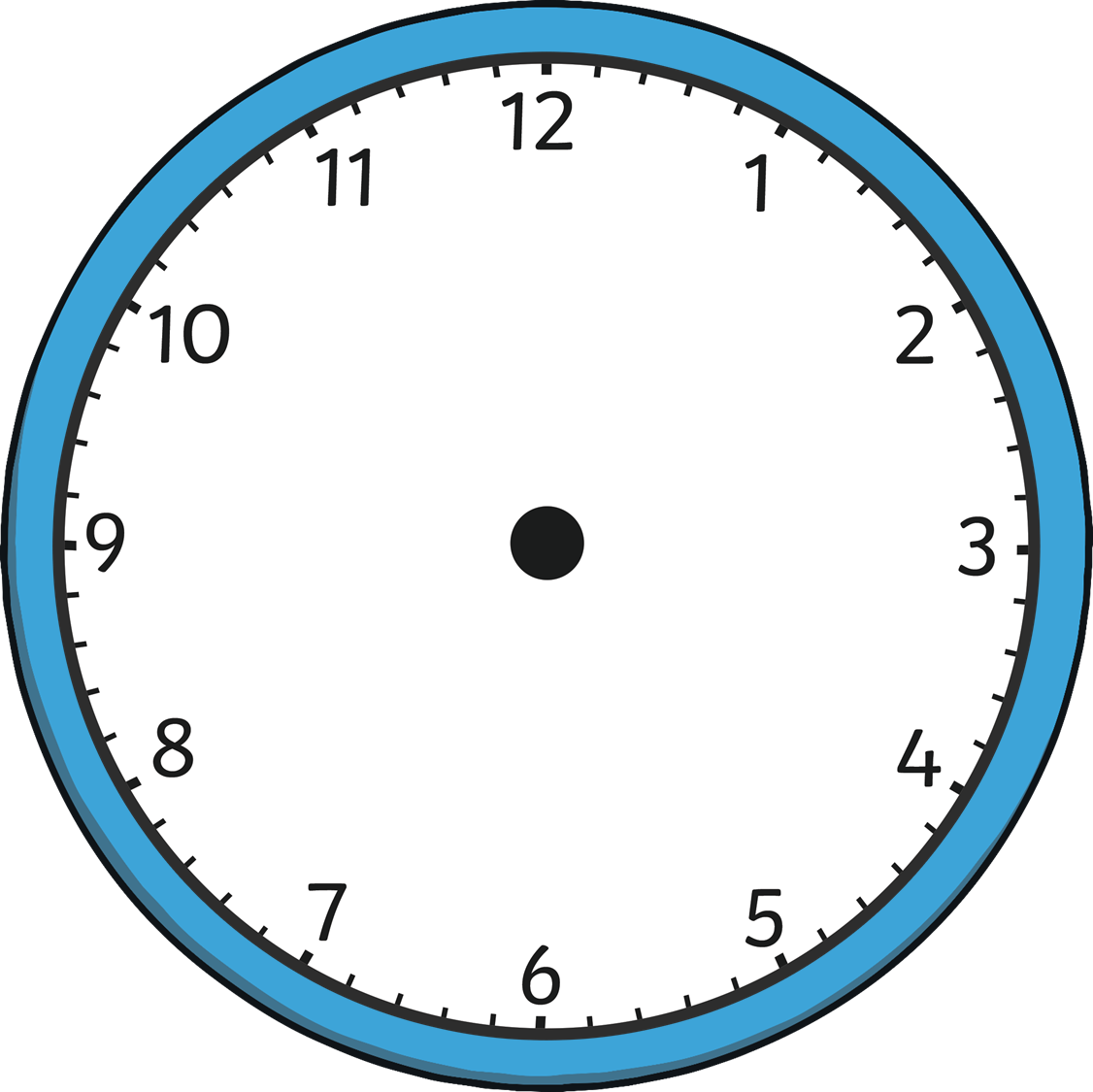 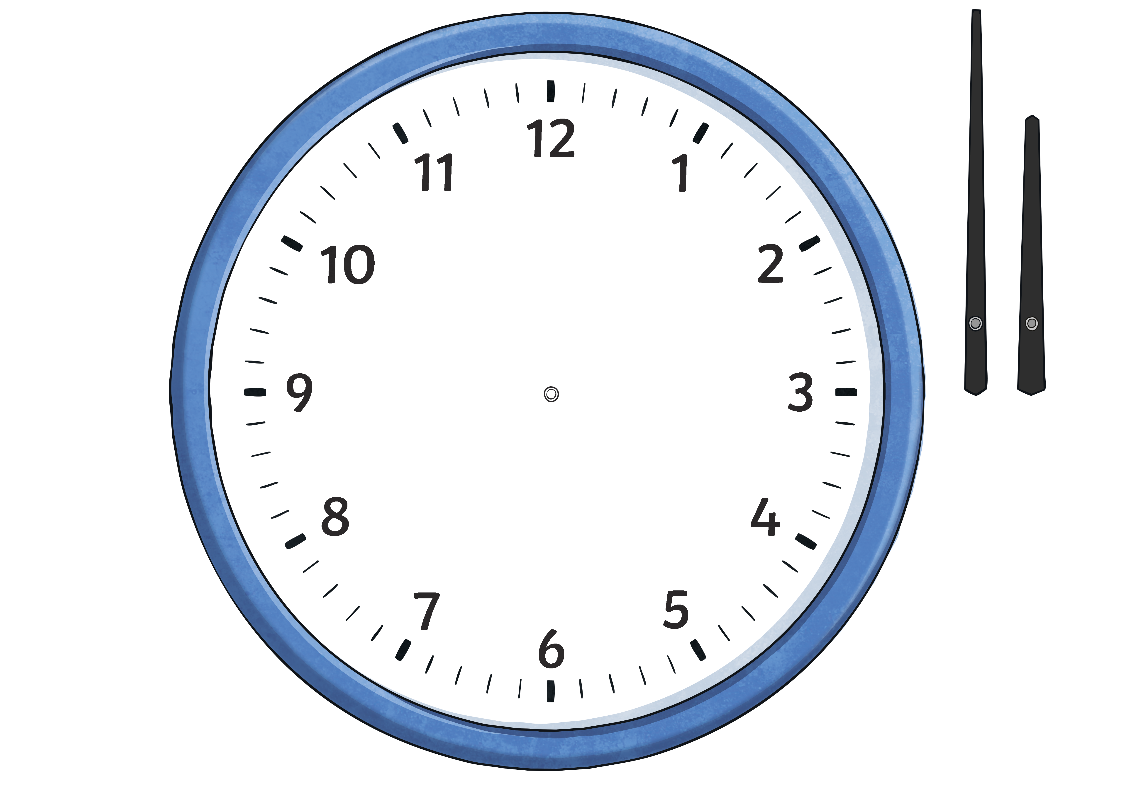 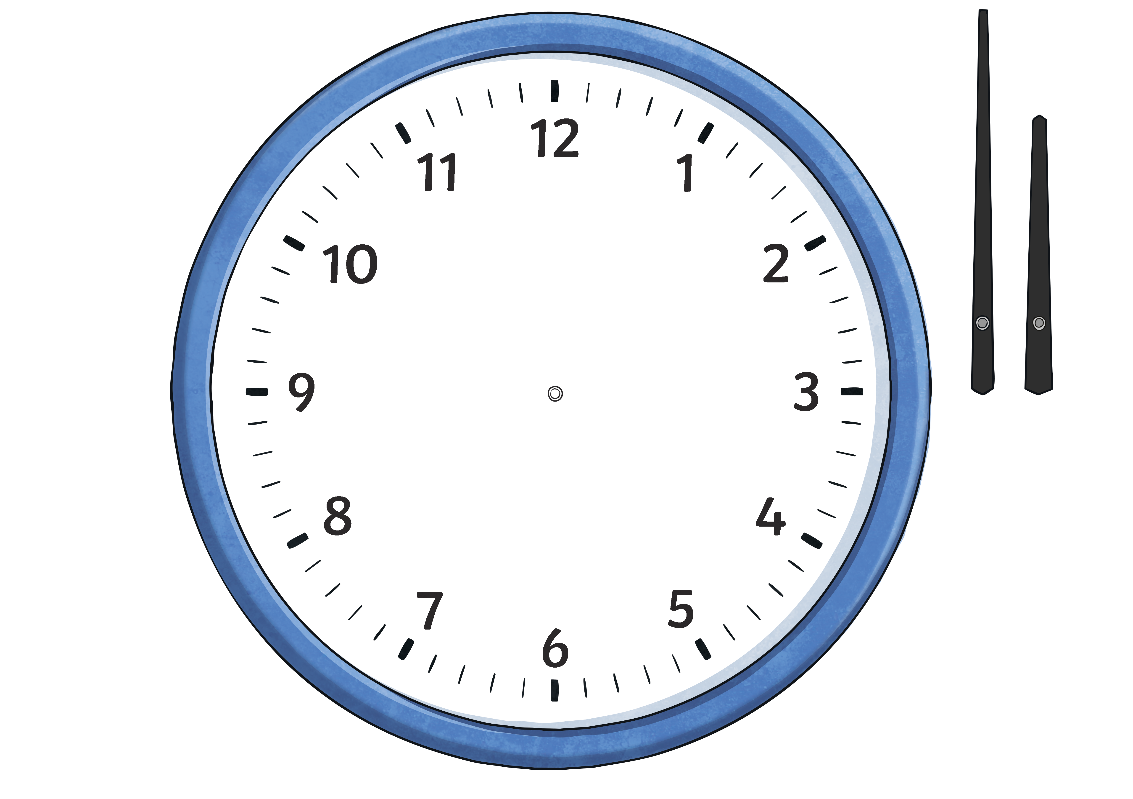 one quarter
one quarter
one quarter
one quarter
In quarter of an hour, the minute hand travels a quarter of the way around the circle.
?
Where do you think the minute hand would travel to in quarter of an hour?
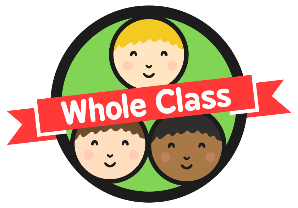 Telling the Time
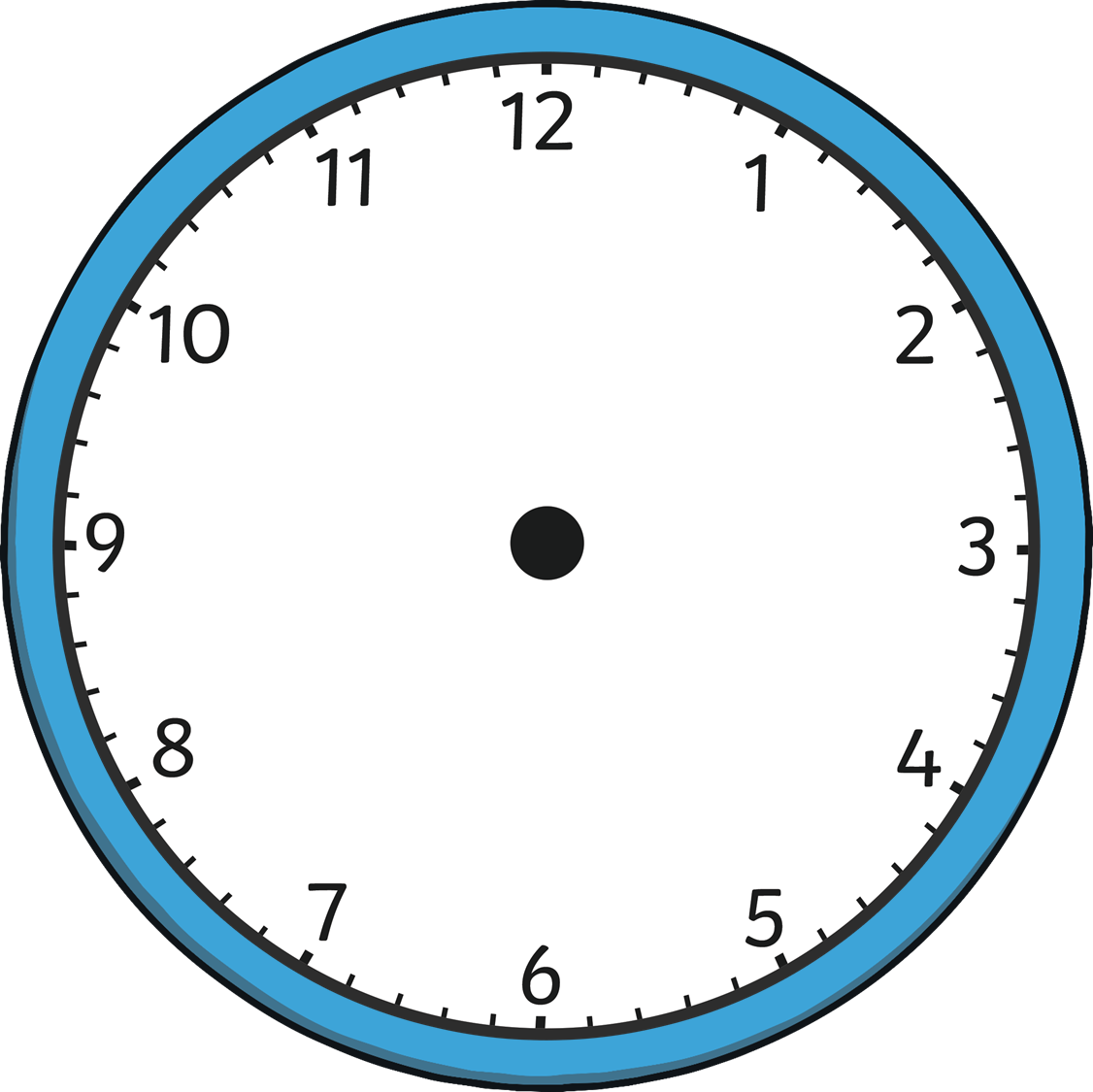 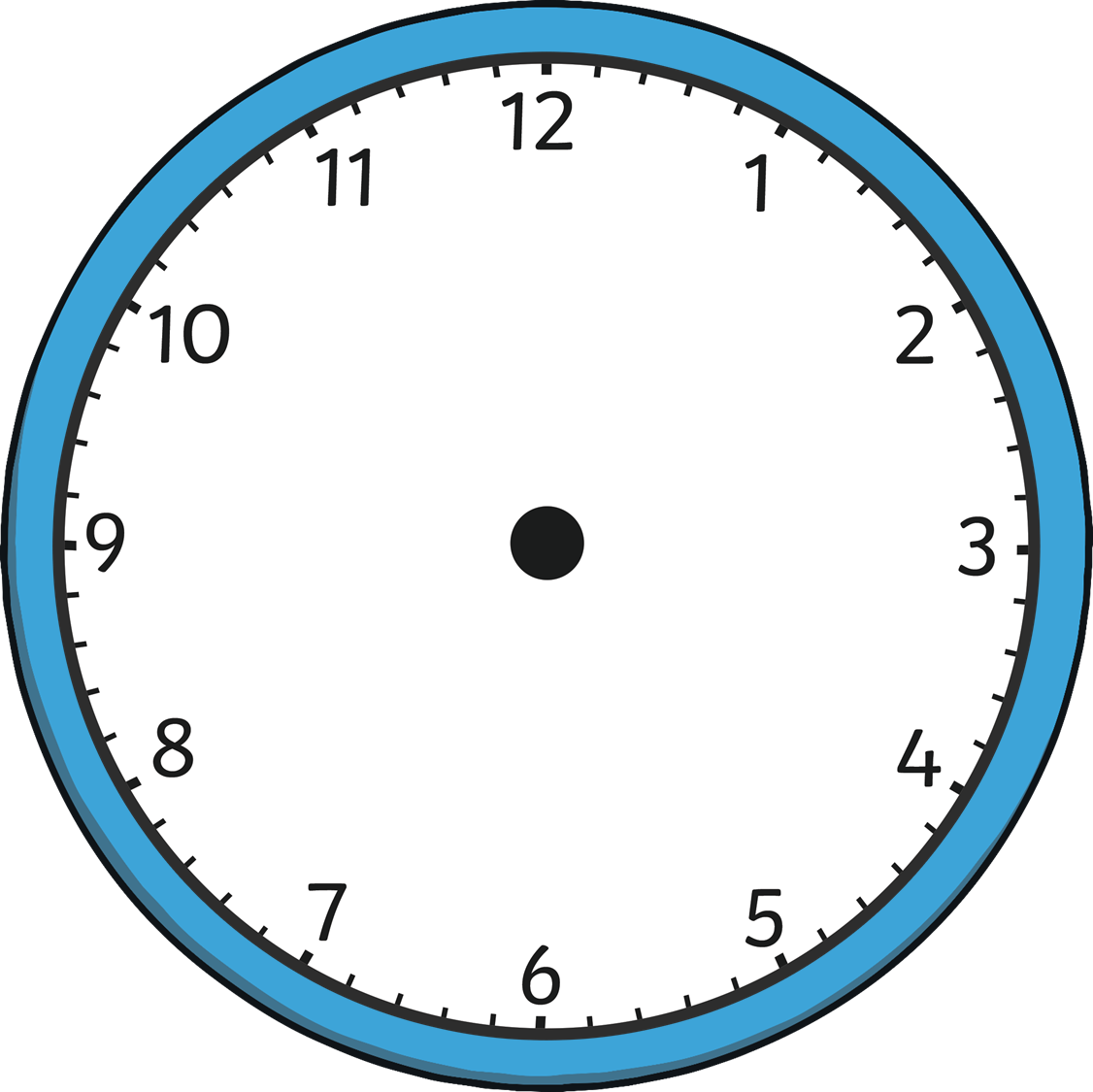 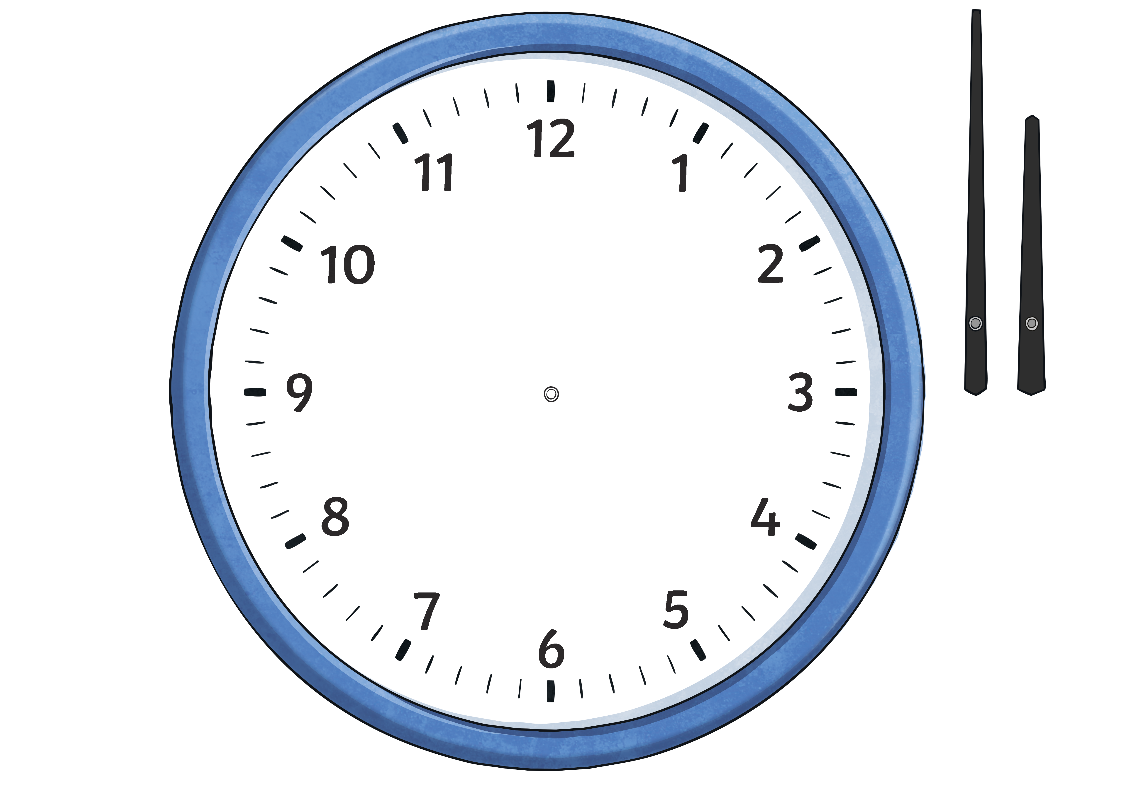 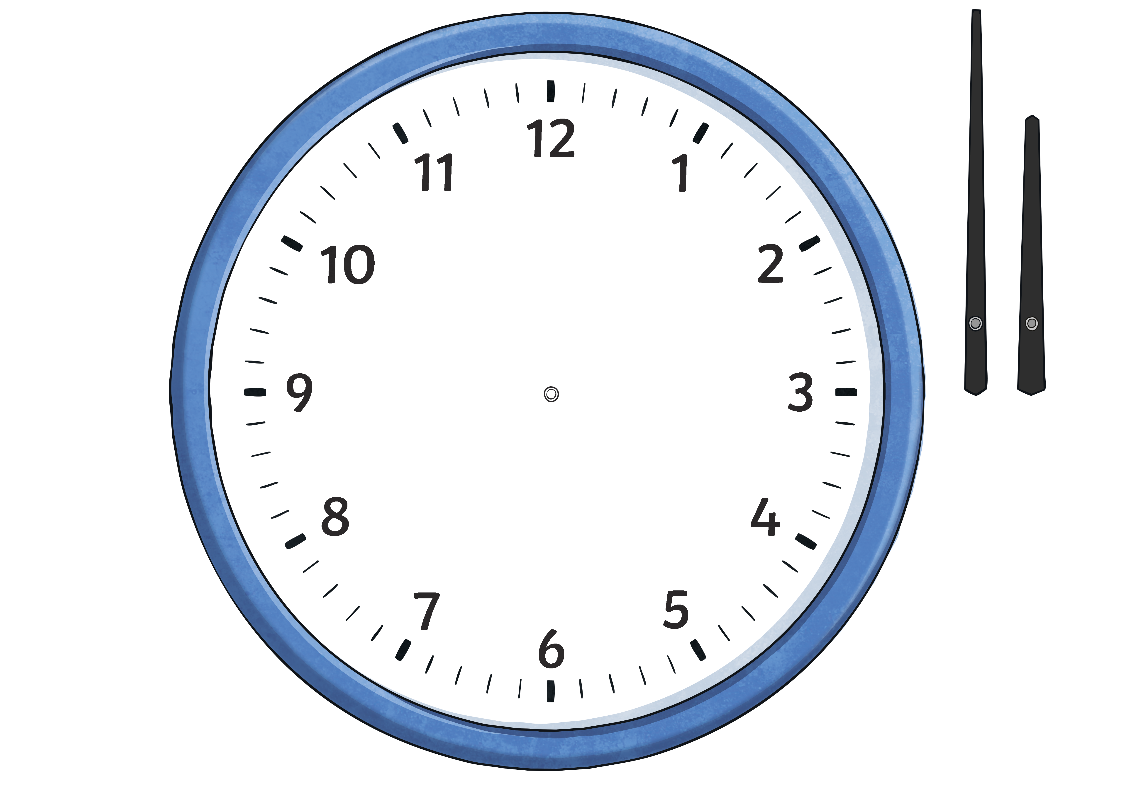 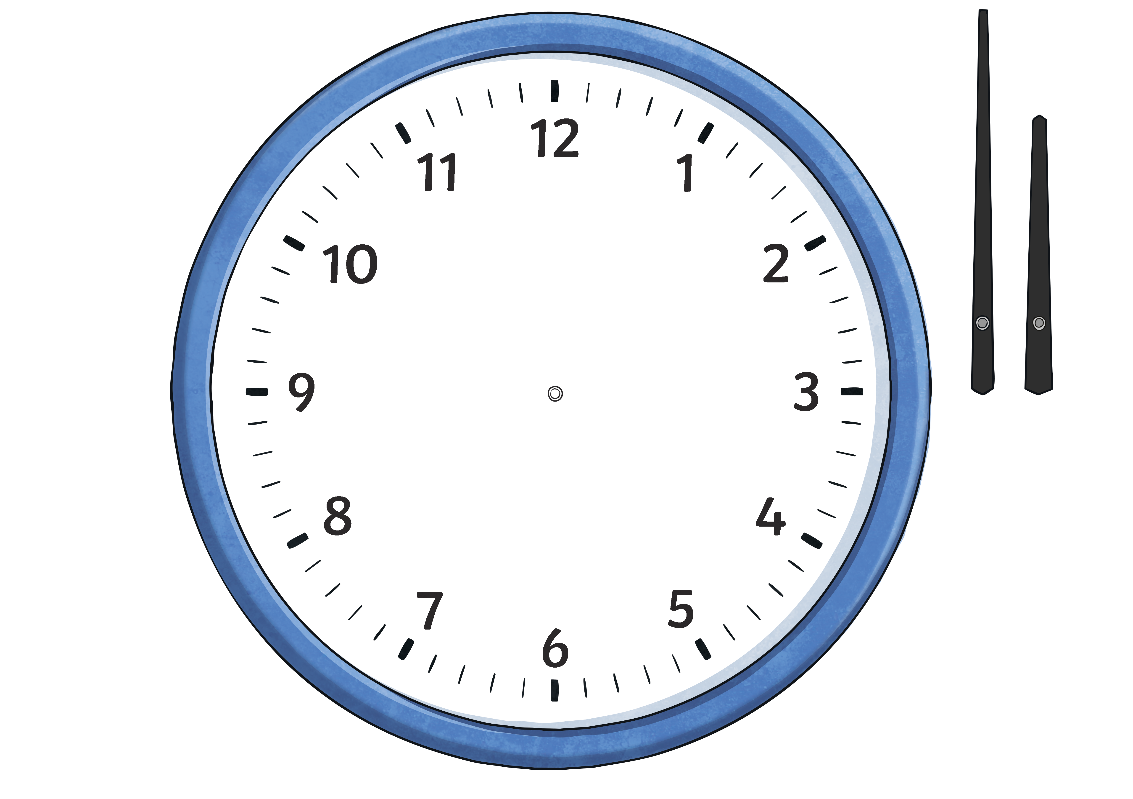 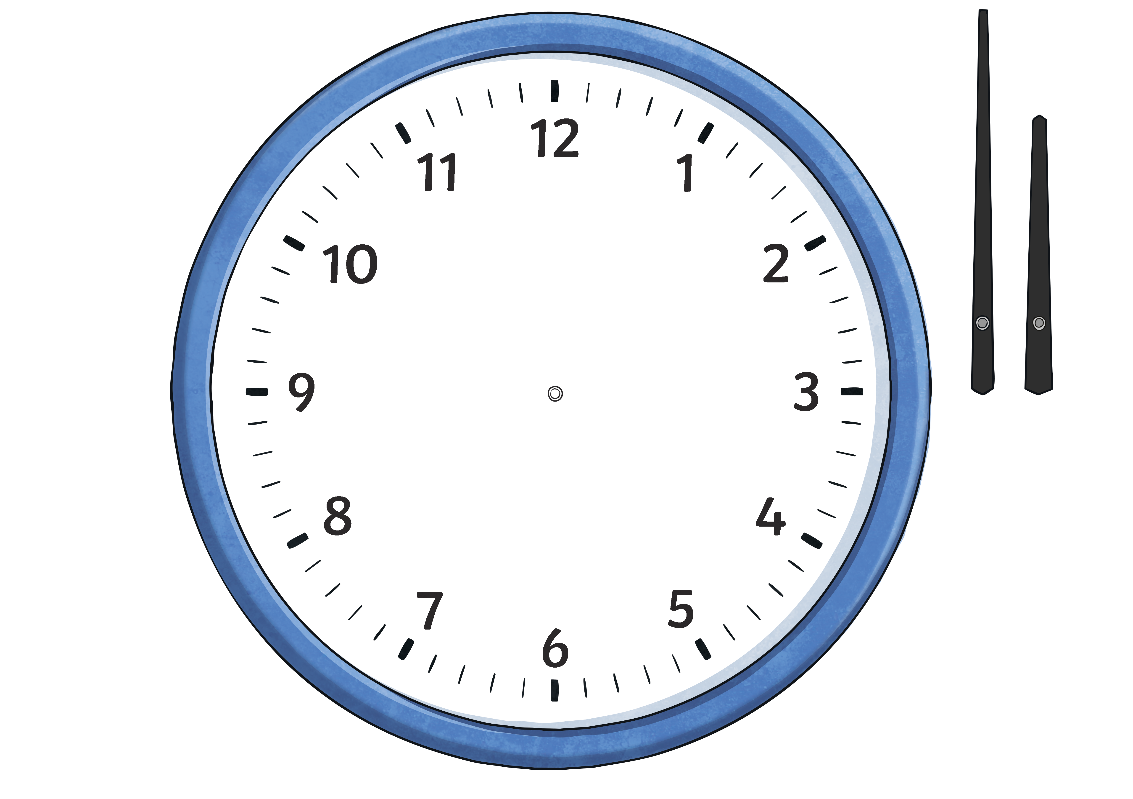 When the minute hand points to the number 3, it is a quarter past time.
When the minute hand points to the number 9, it is a quarter to time.
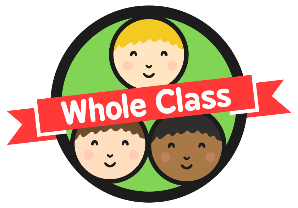 Telling the Time
o’clock
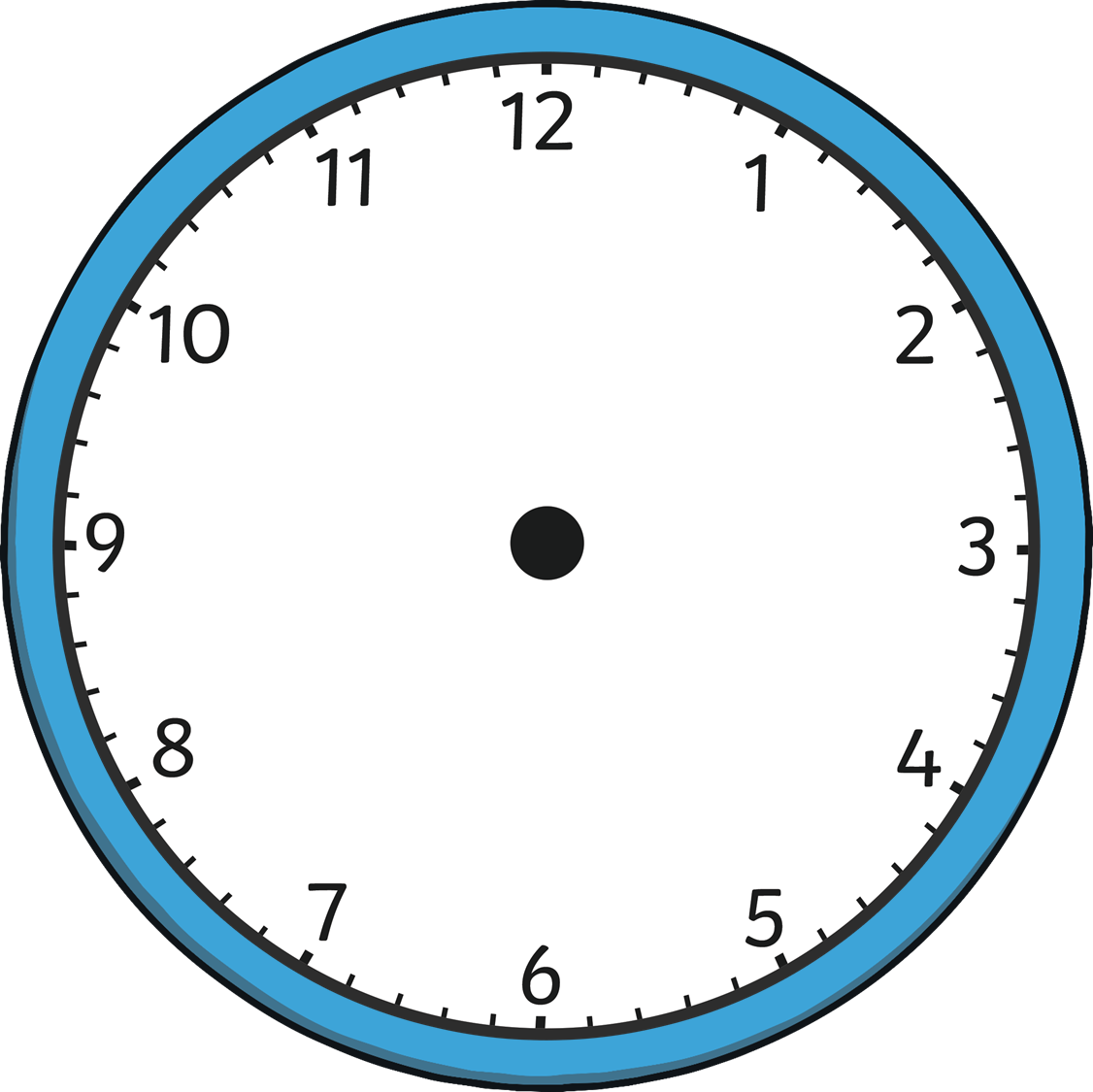 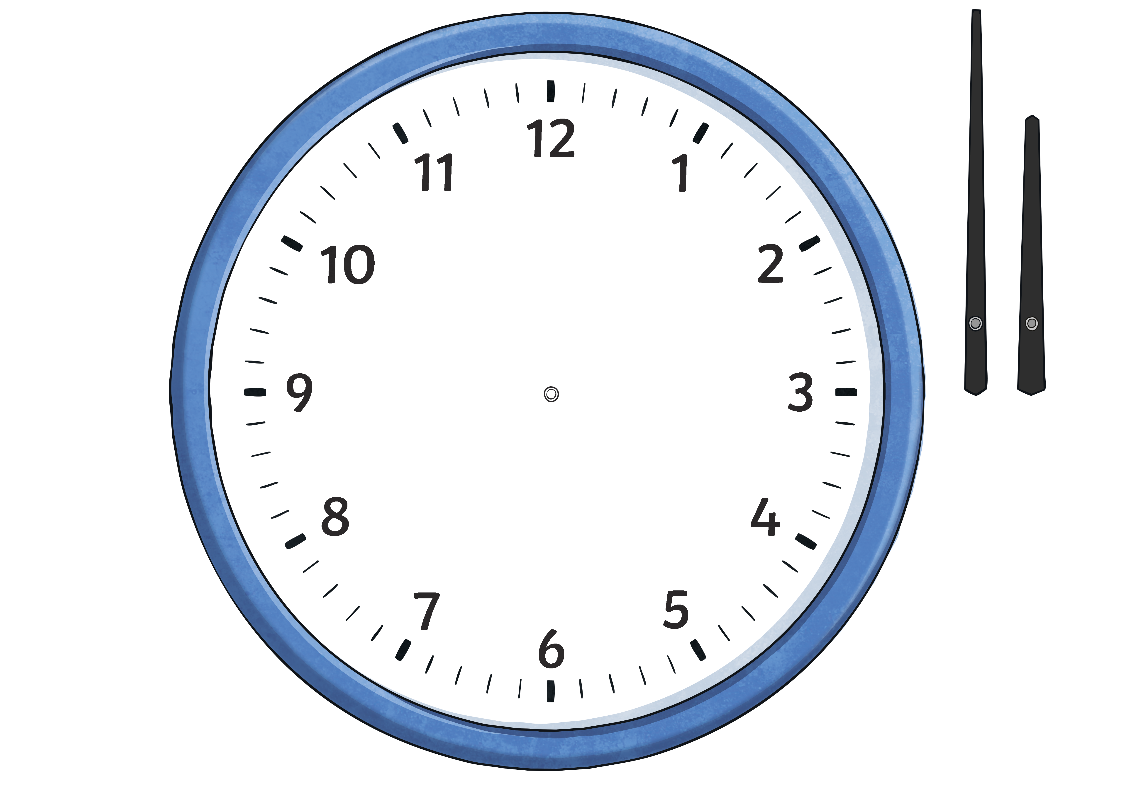 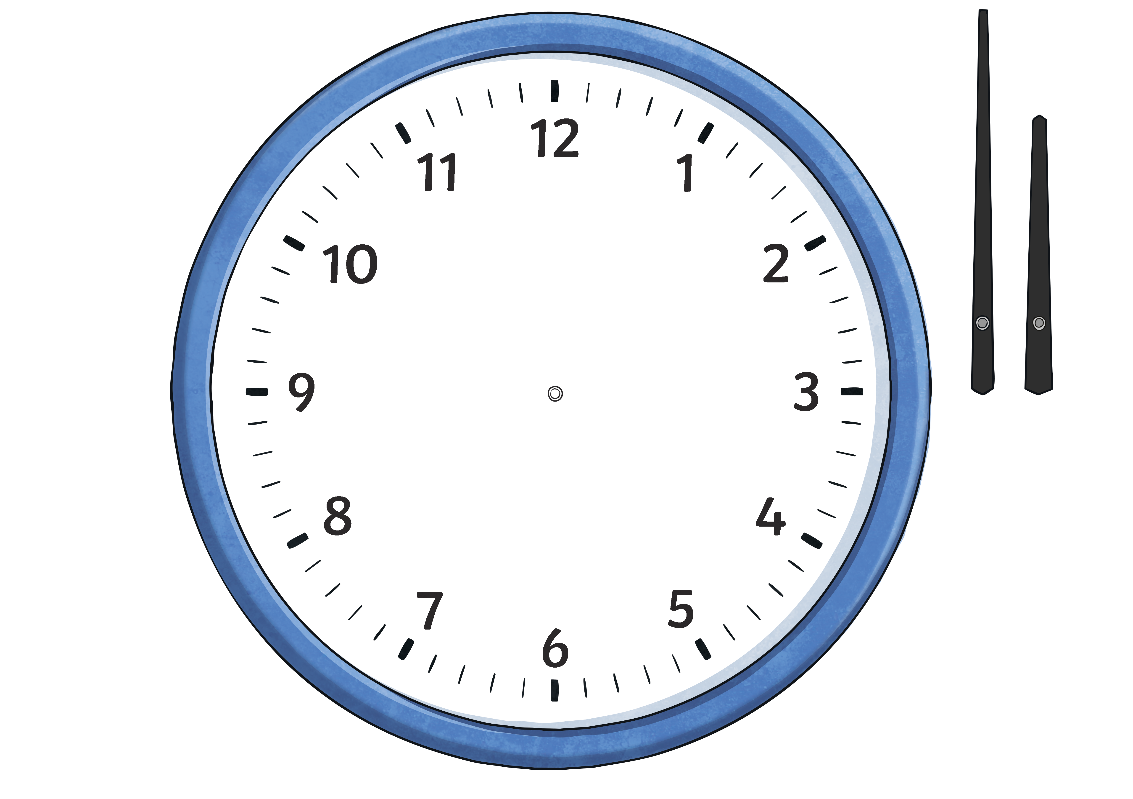 quarter to
quarter past
half past
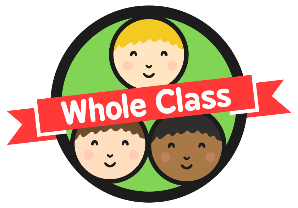 Telling the Time
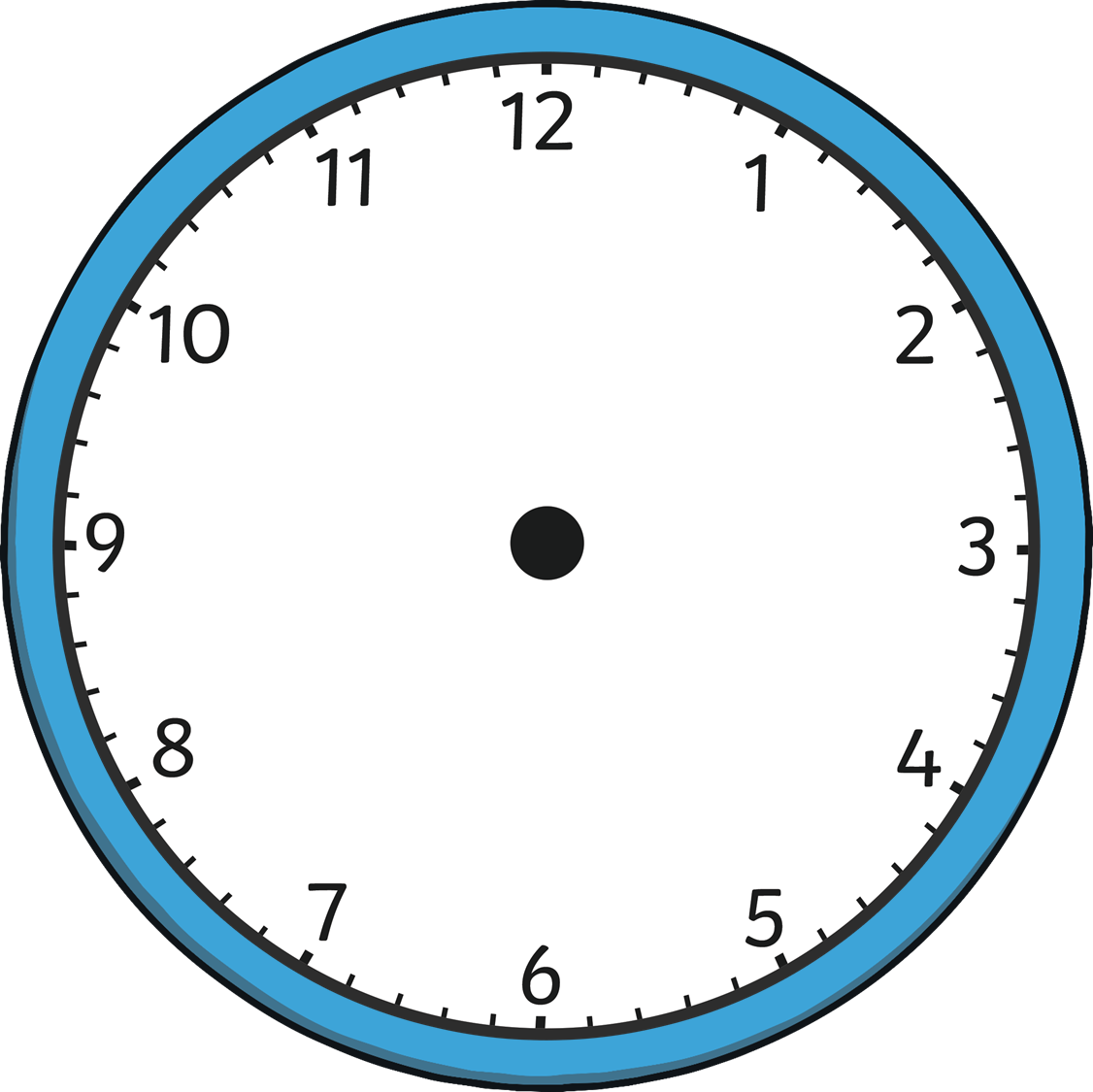 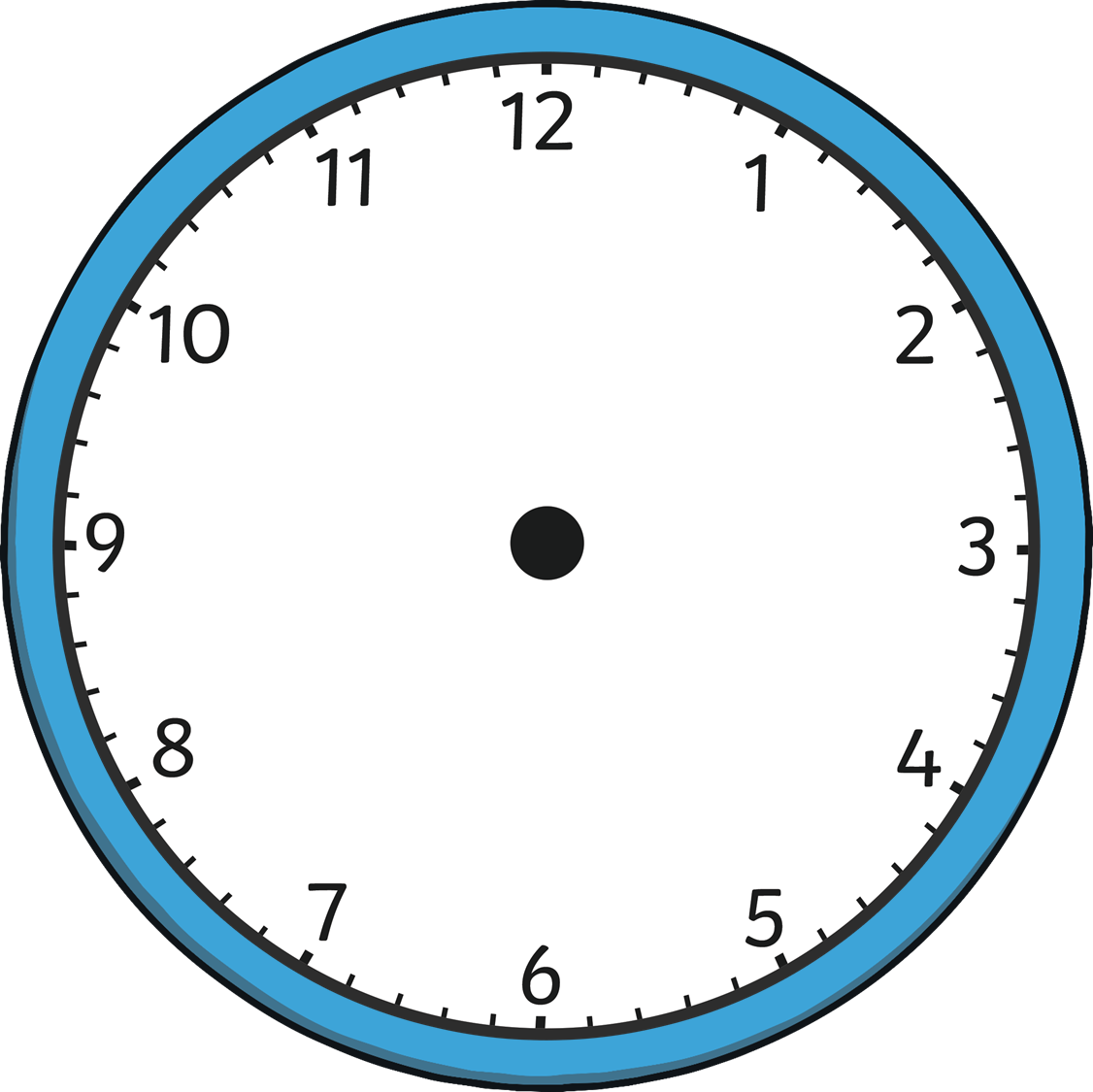 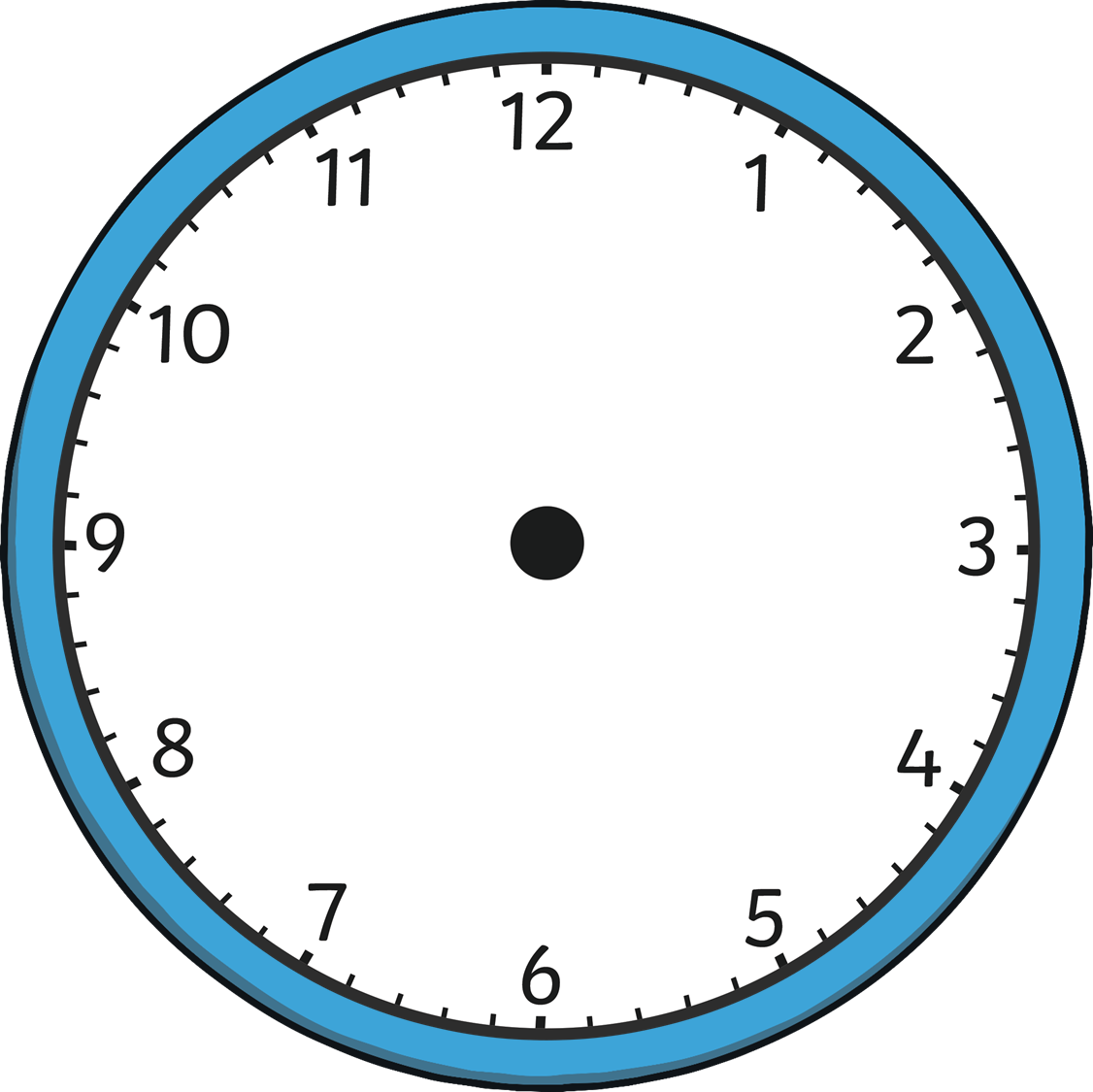 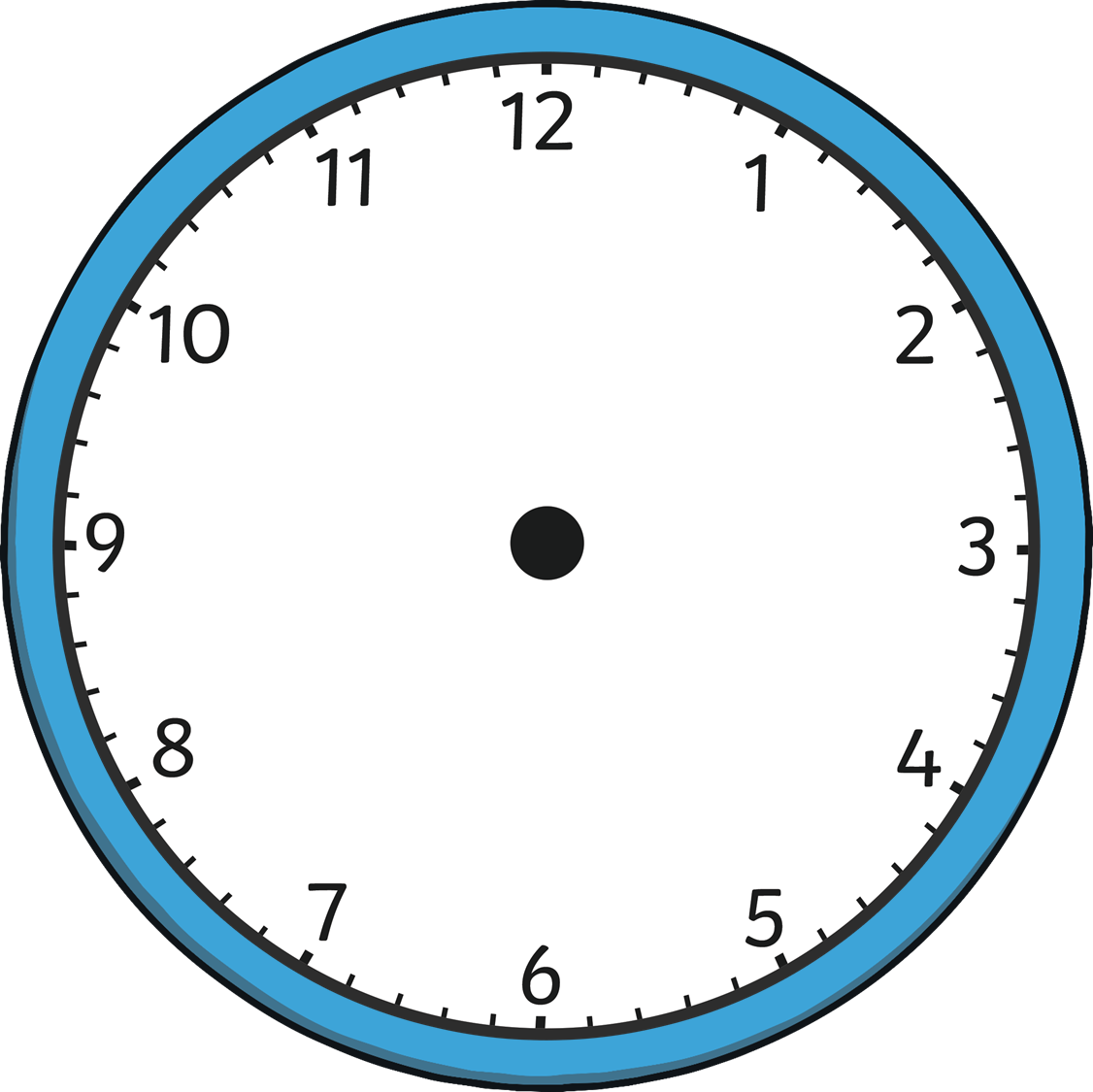 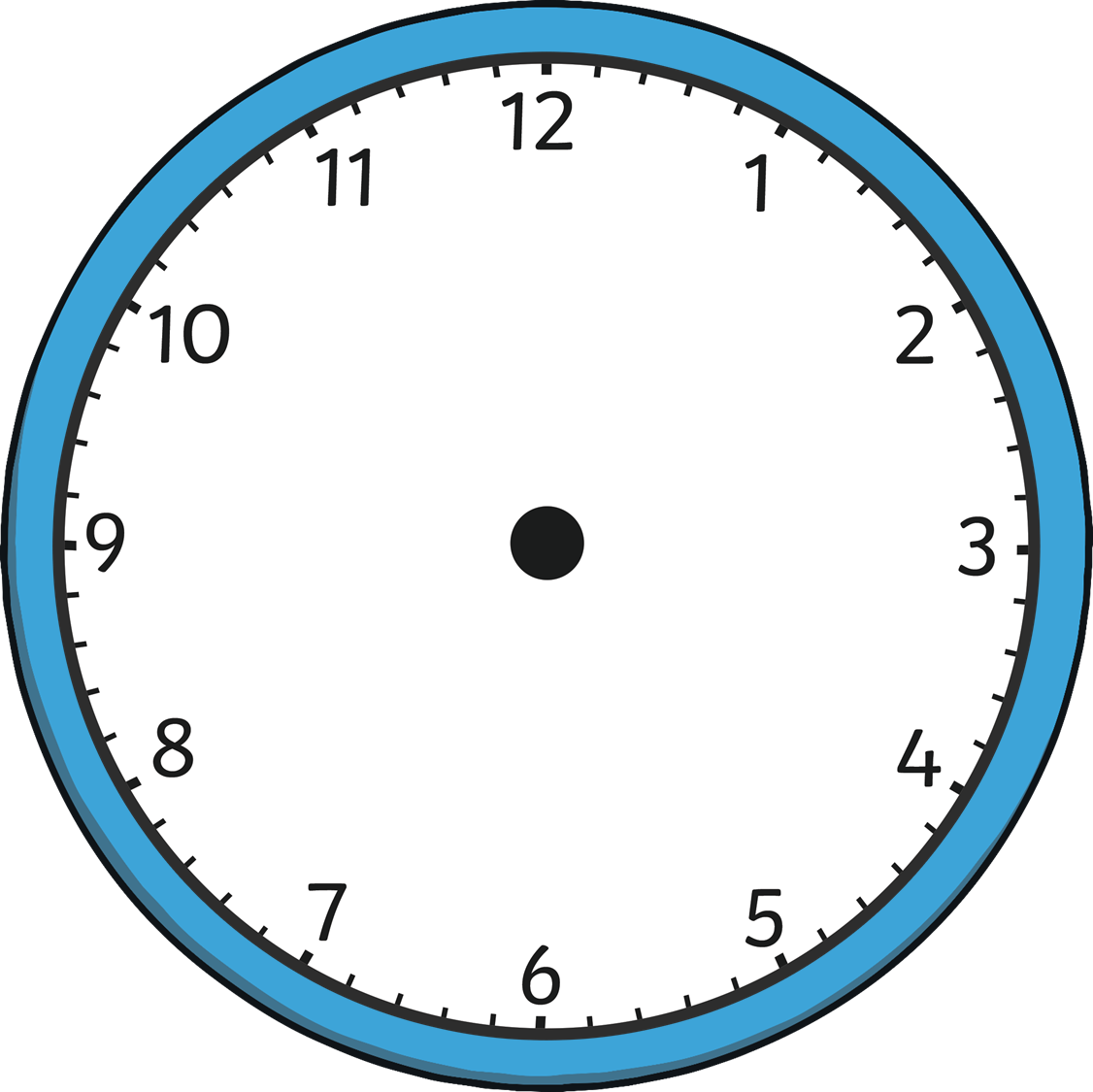 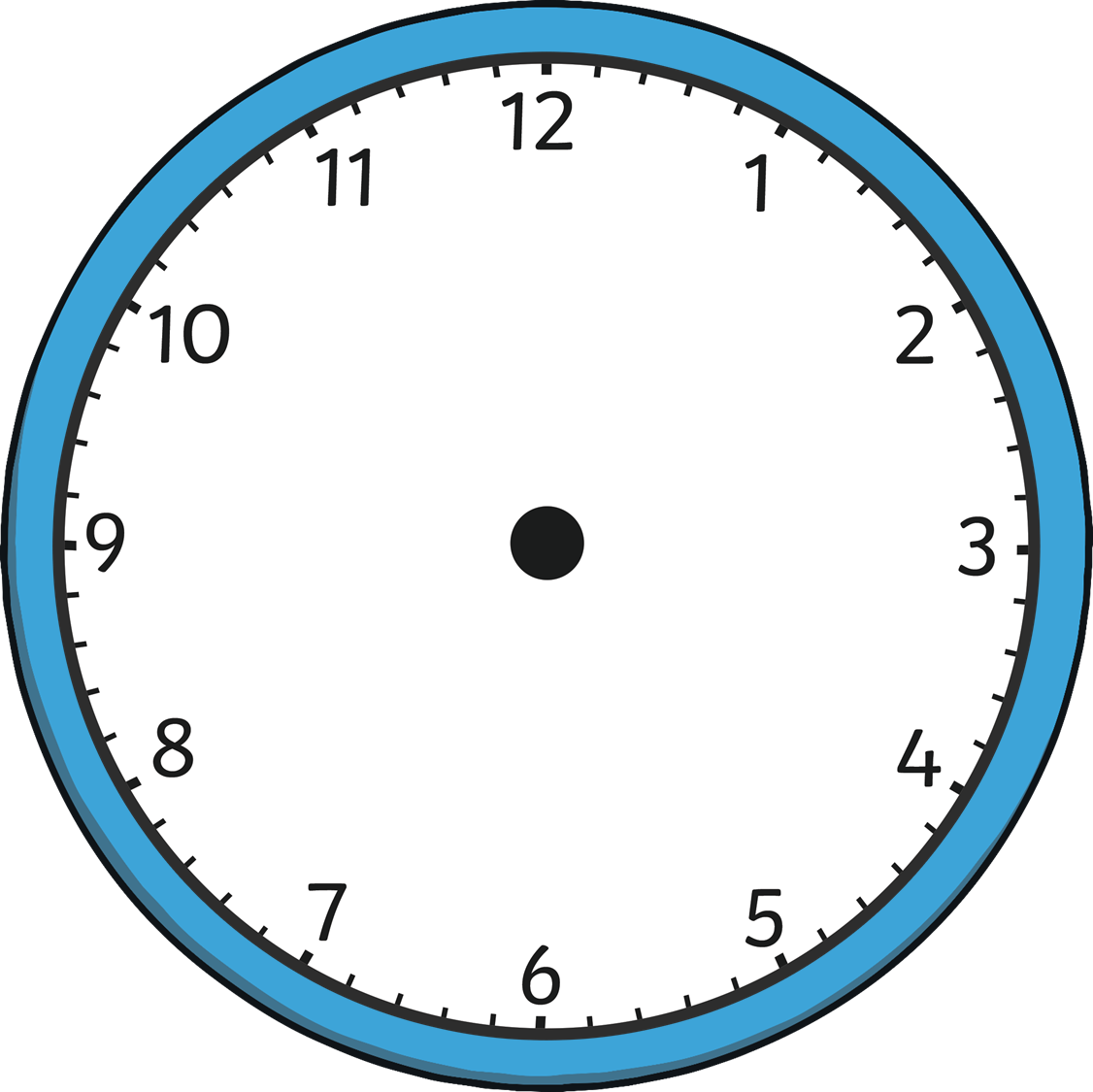 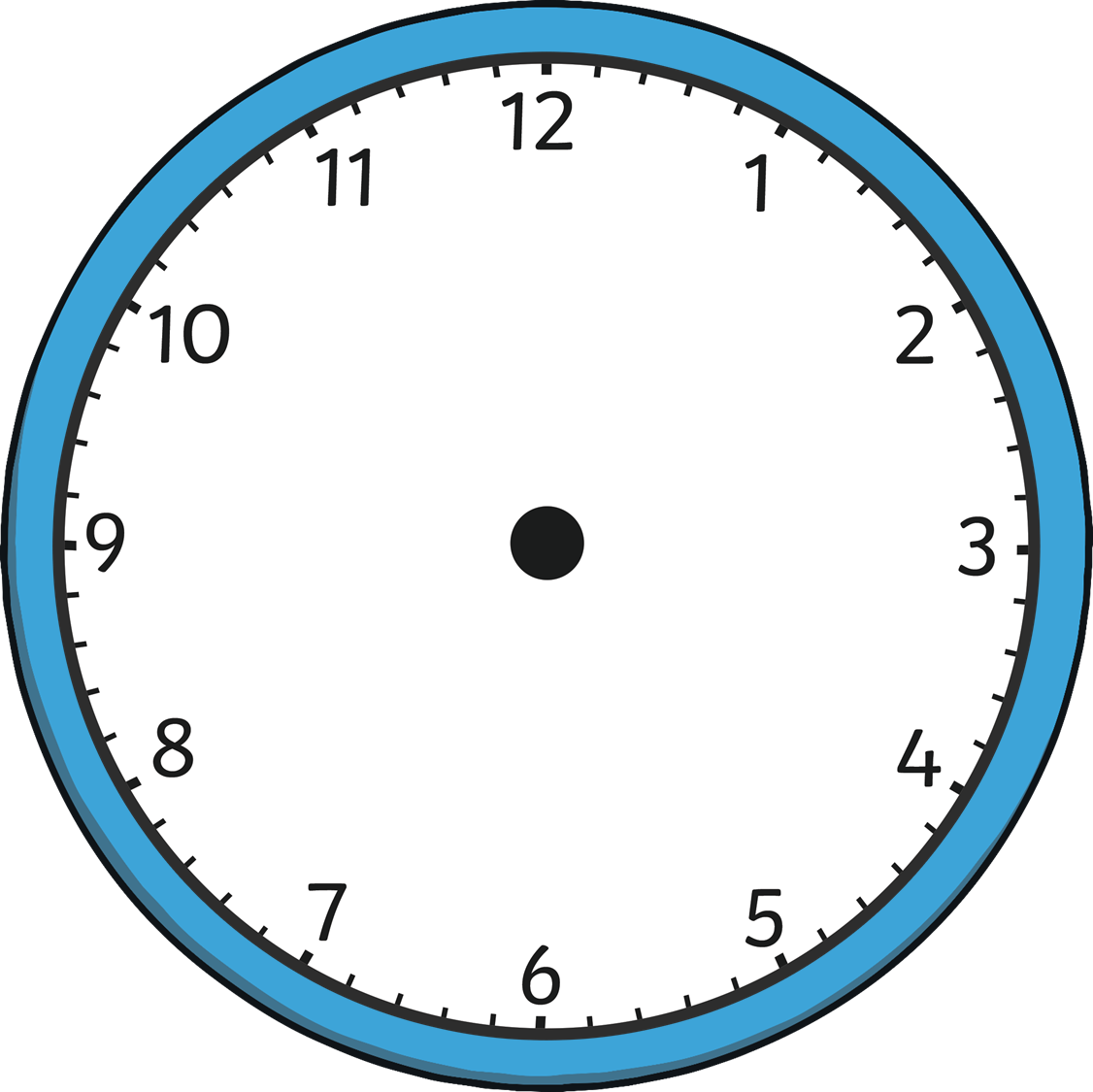 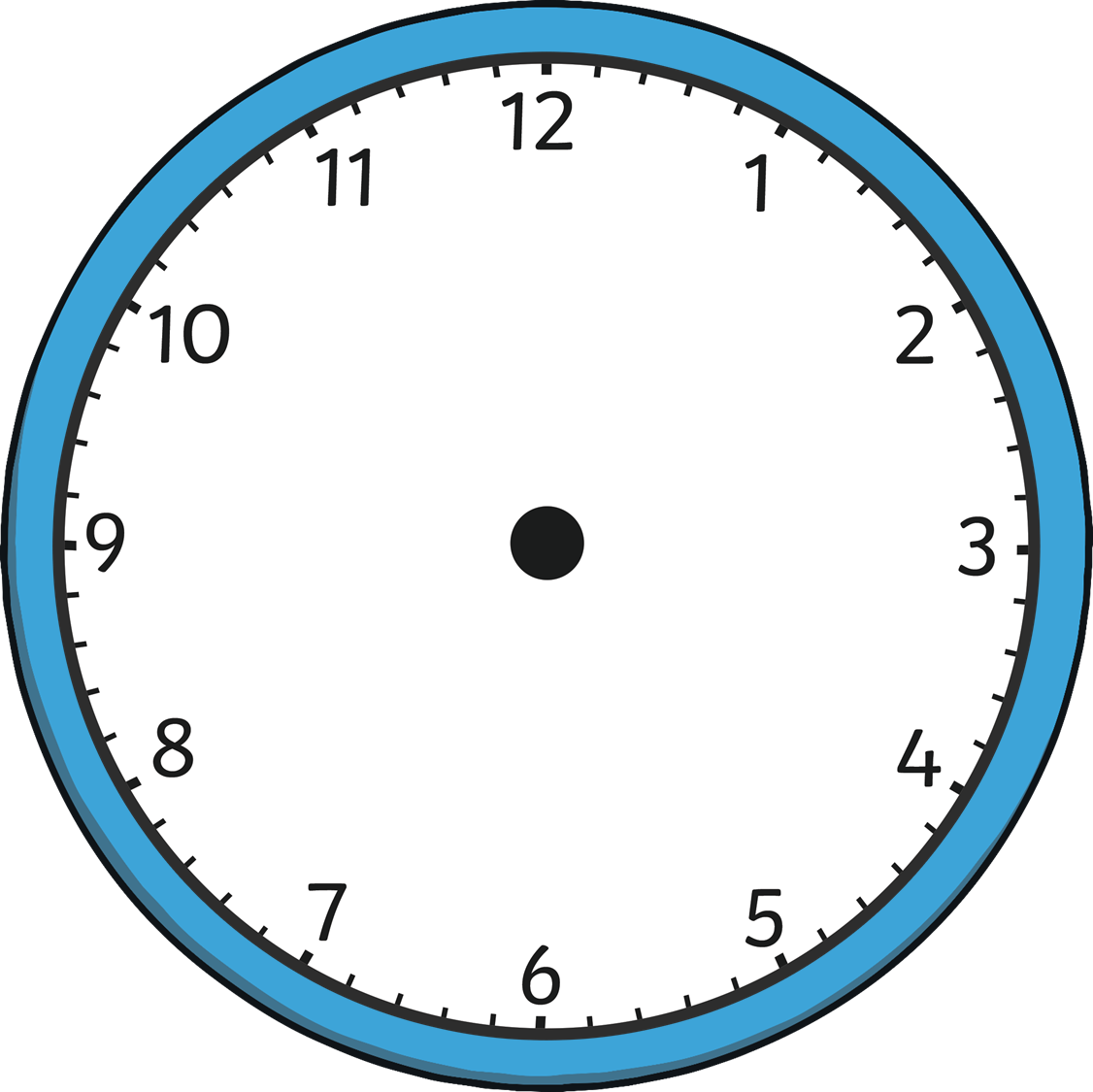 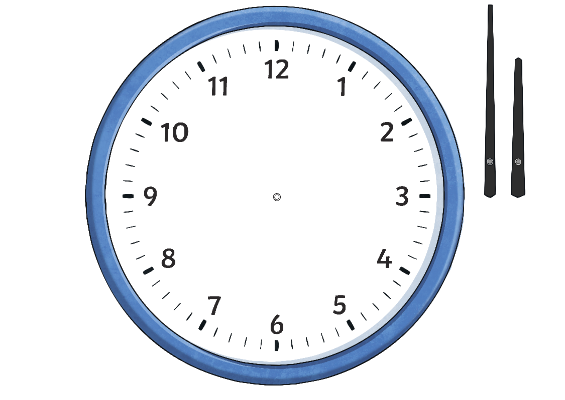 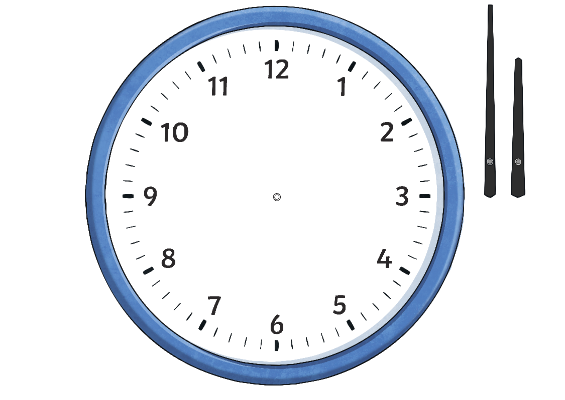 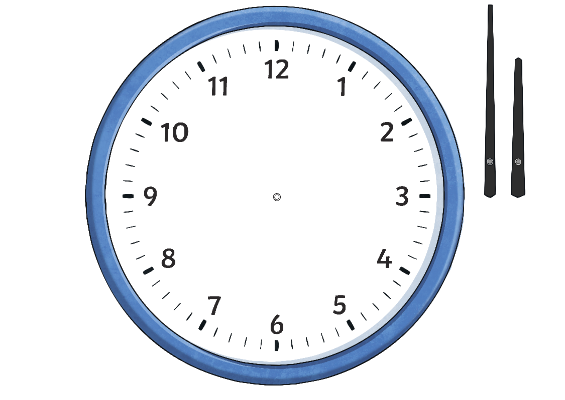 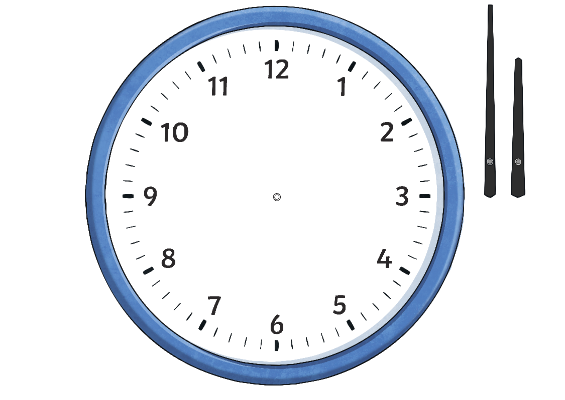 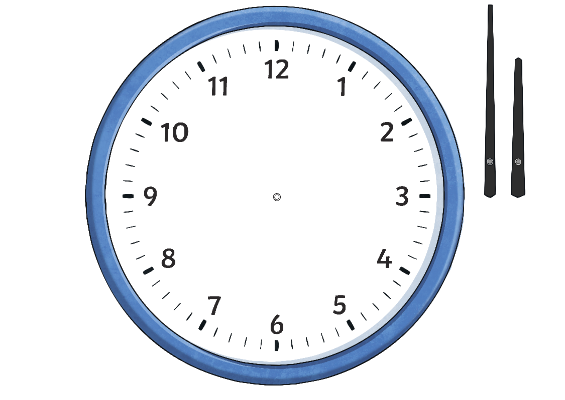 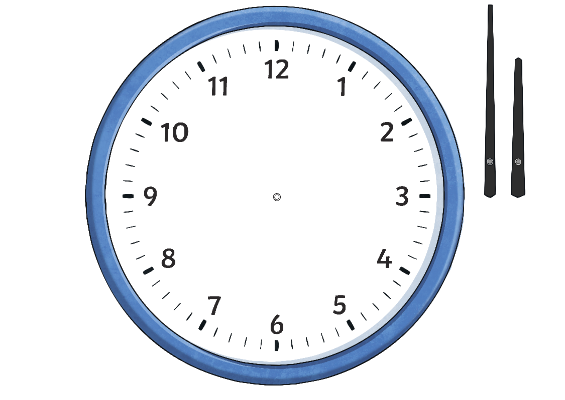 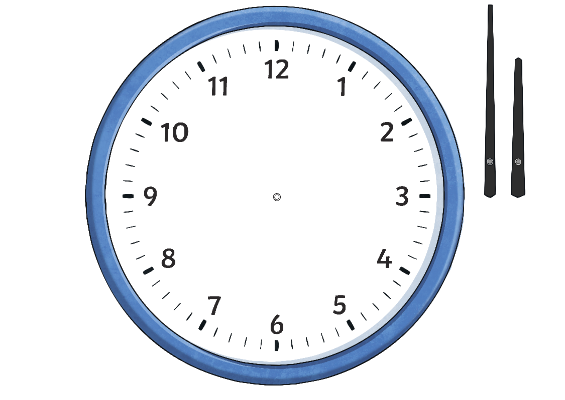 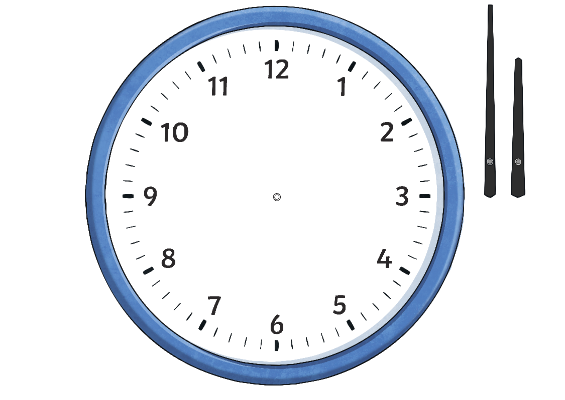 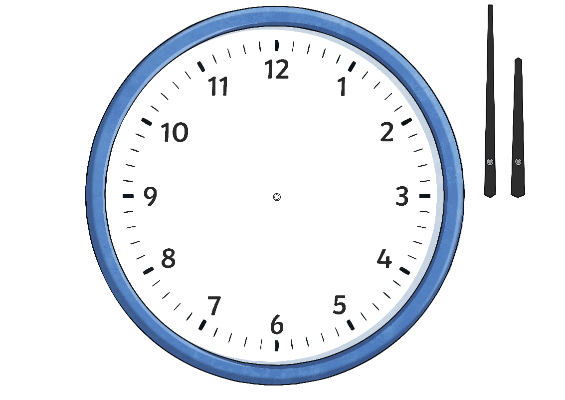 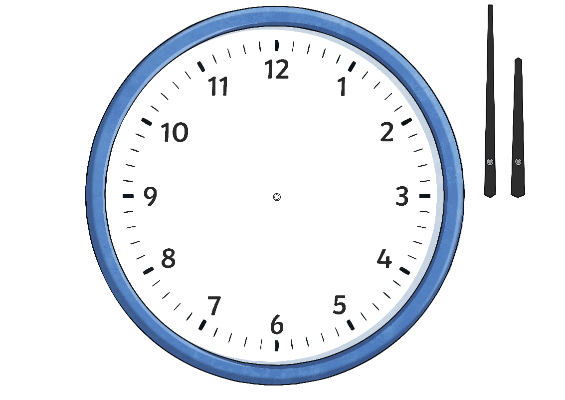 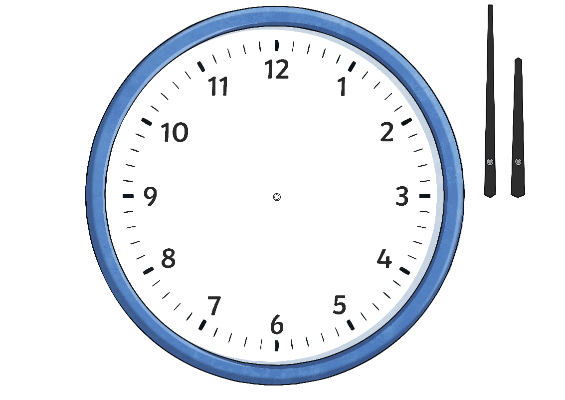 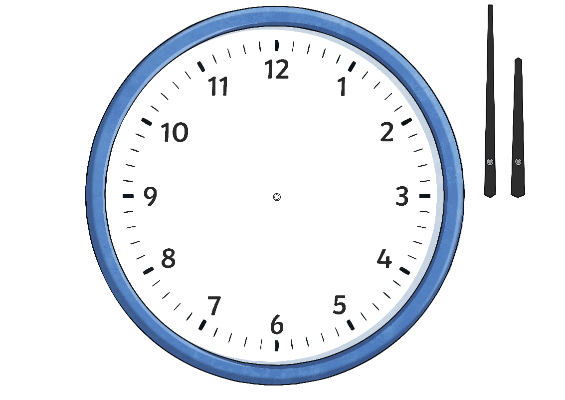 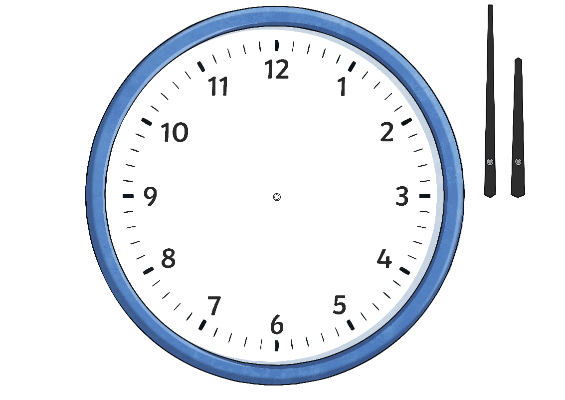 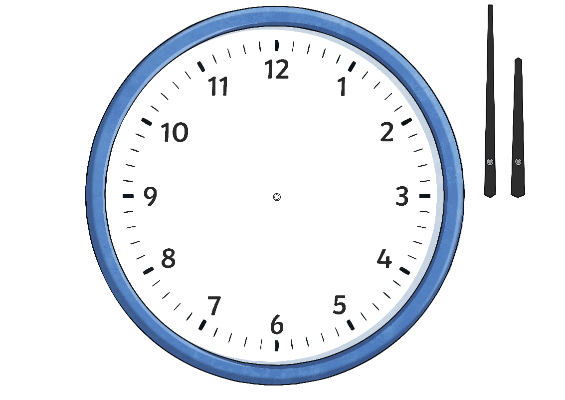 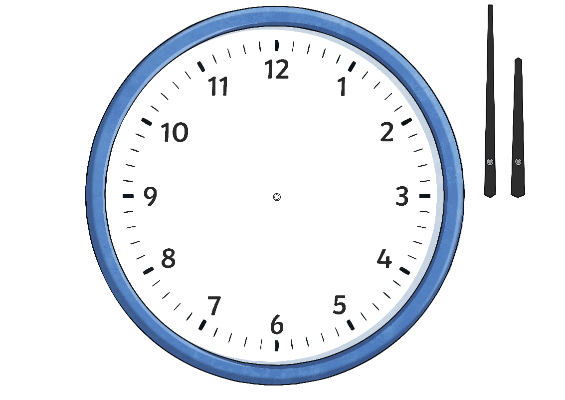 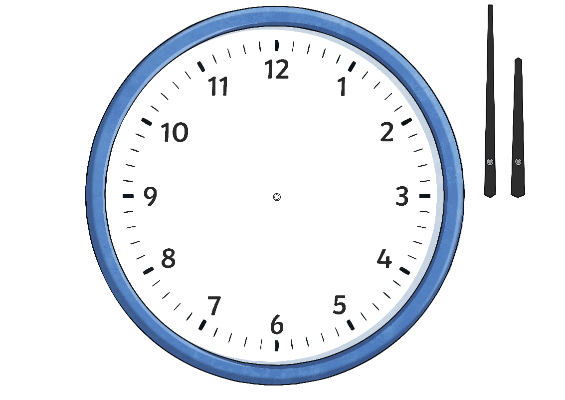 quarter past
quarter to
quarter past
quarter to
?
Can you tell these times? Which clocks have a quarter past time and which clocks have a quarter to time?
quarter past
quarter to
quarter past
quarter to